BÀI 2.
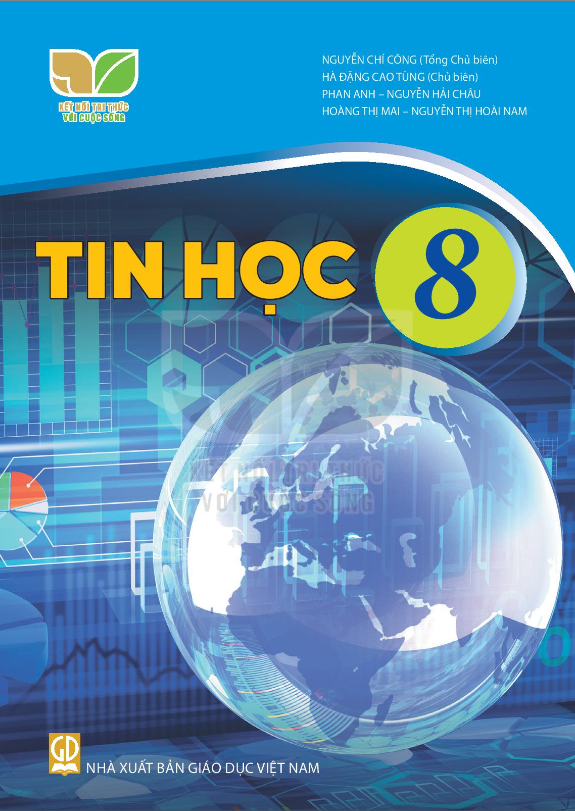 THÔNG TIN TRONG MÔI TRƯỜNG SỐ
Mục tiêu
Nêu được các đặc điểm của thông tin số
Biết được tầm quan trọng của việc khai thác các nguồn thông tin đáng tin cậy
Khởi động
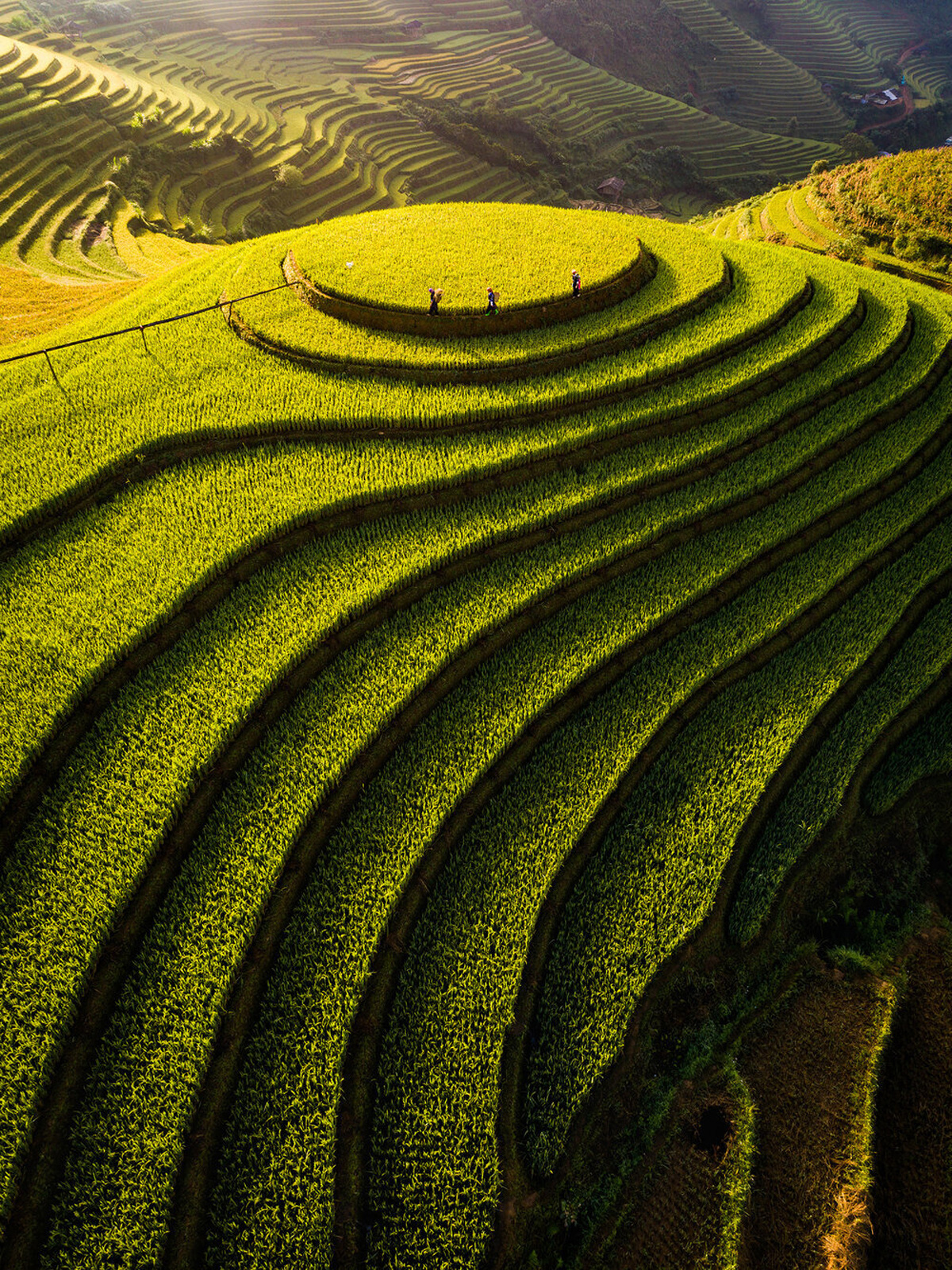 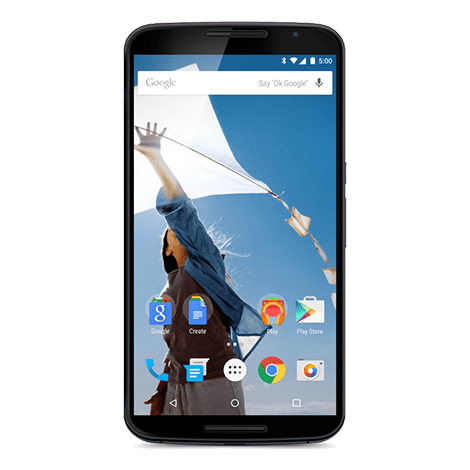 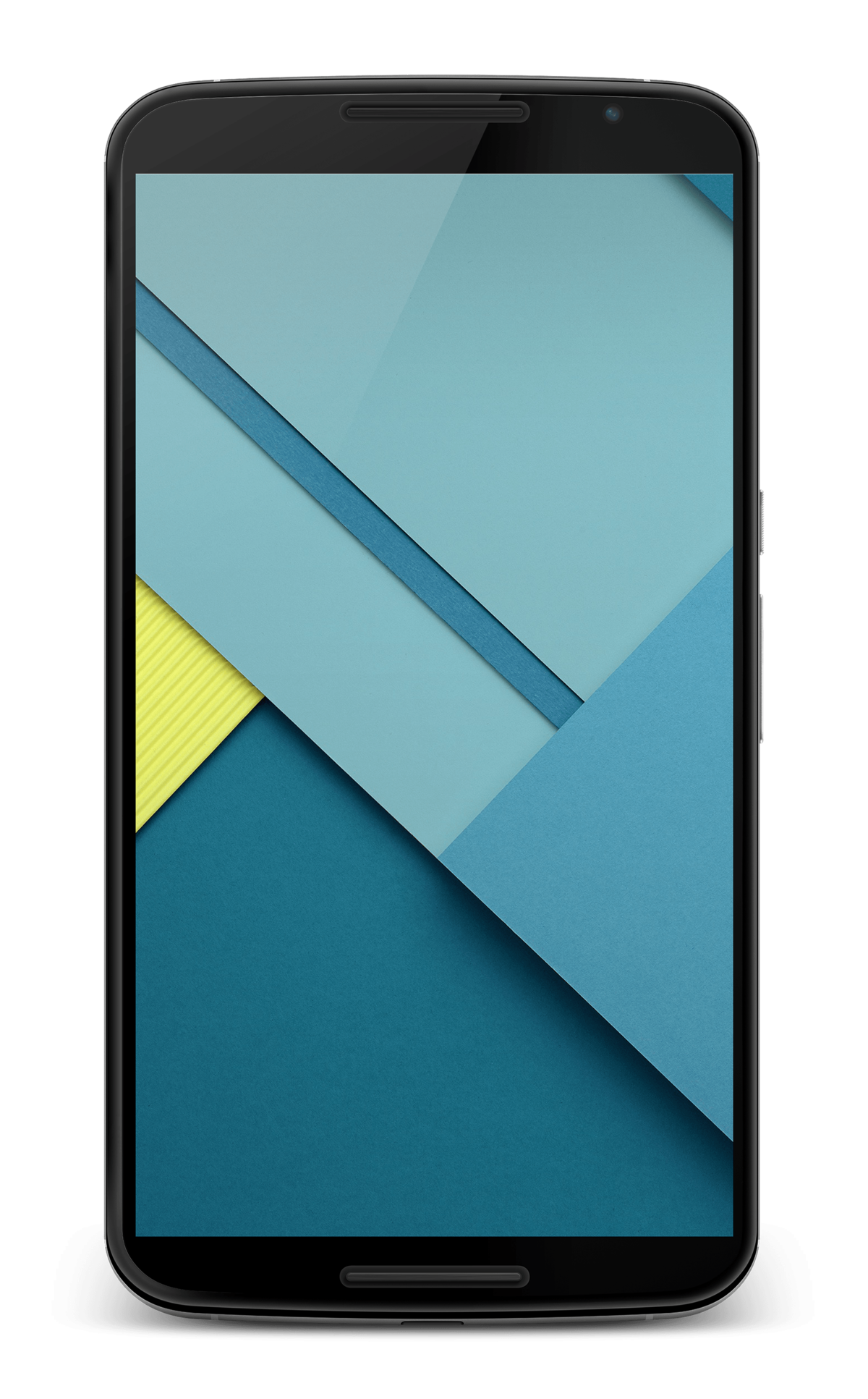 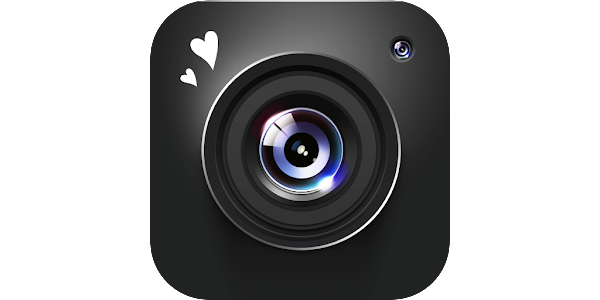 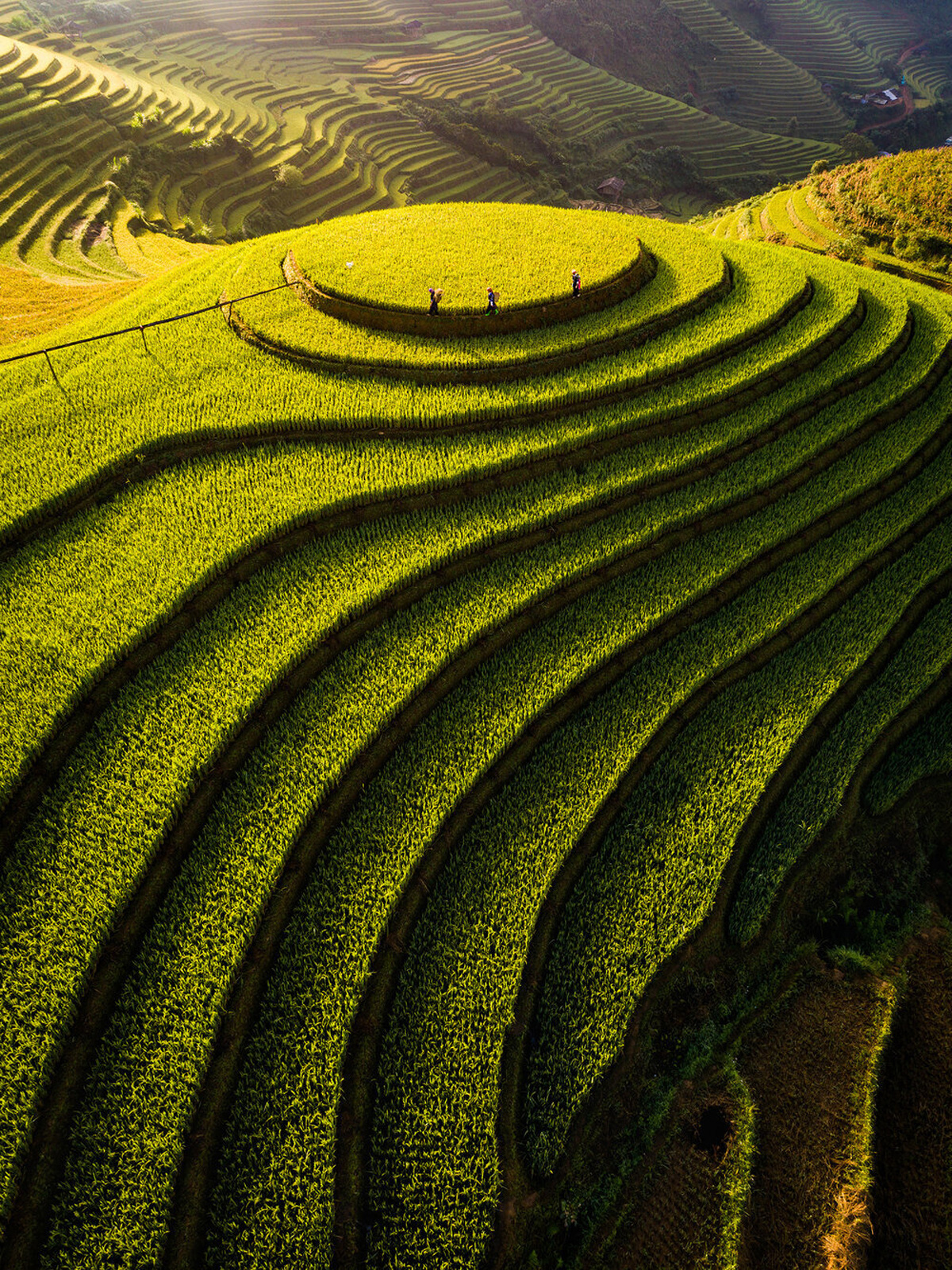 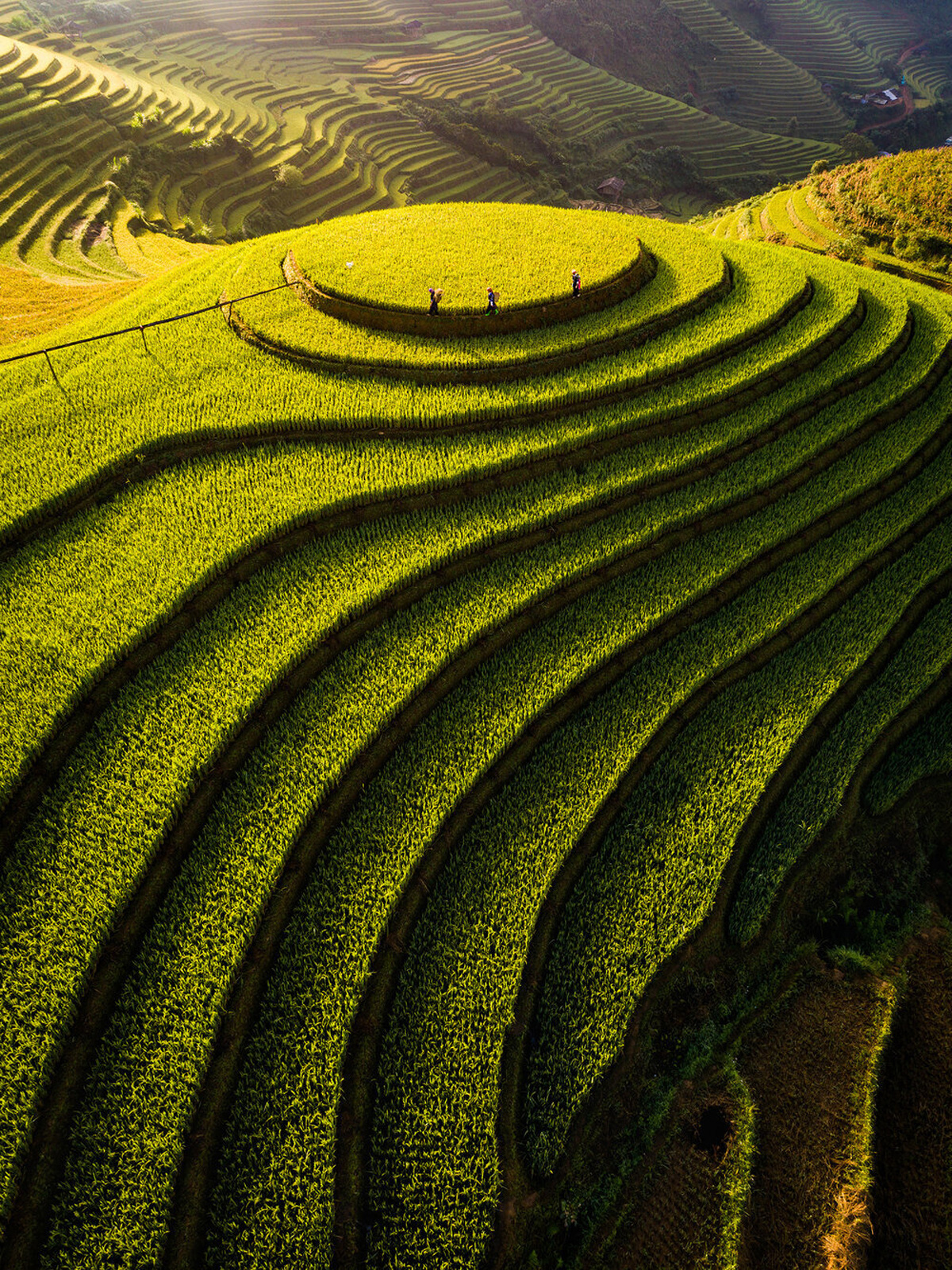 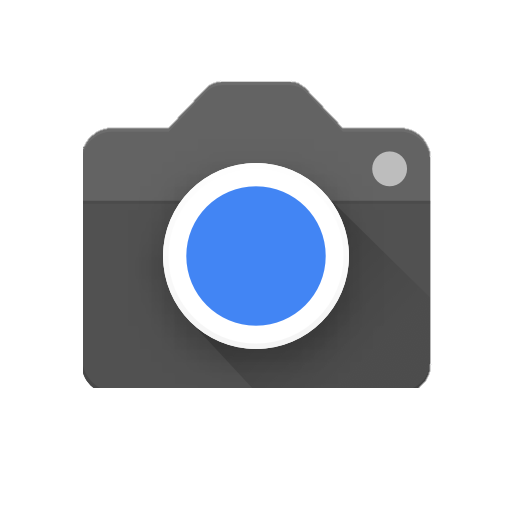 BÀI 2: THÔNG TIN TRONG MÔI TRƯỜNG SỐ
1.Thông tin trong môi trường số
a) Thông tin số
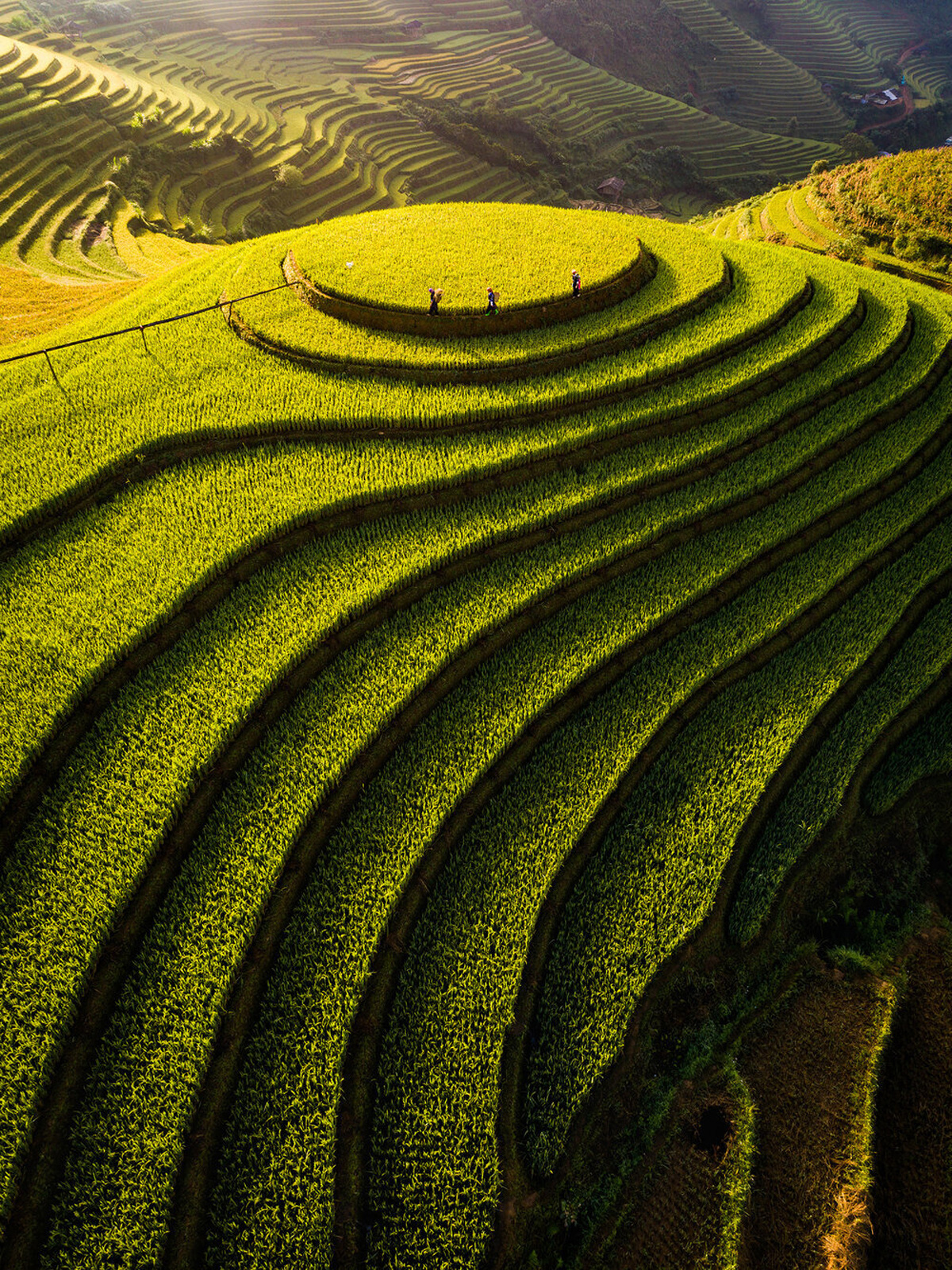 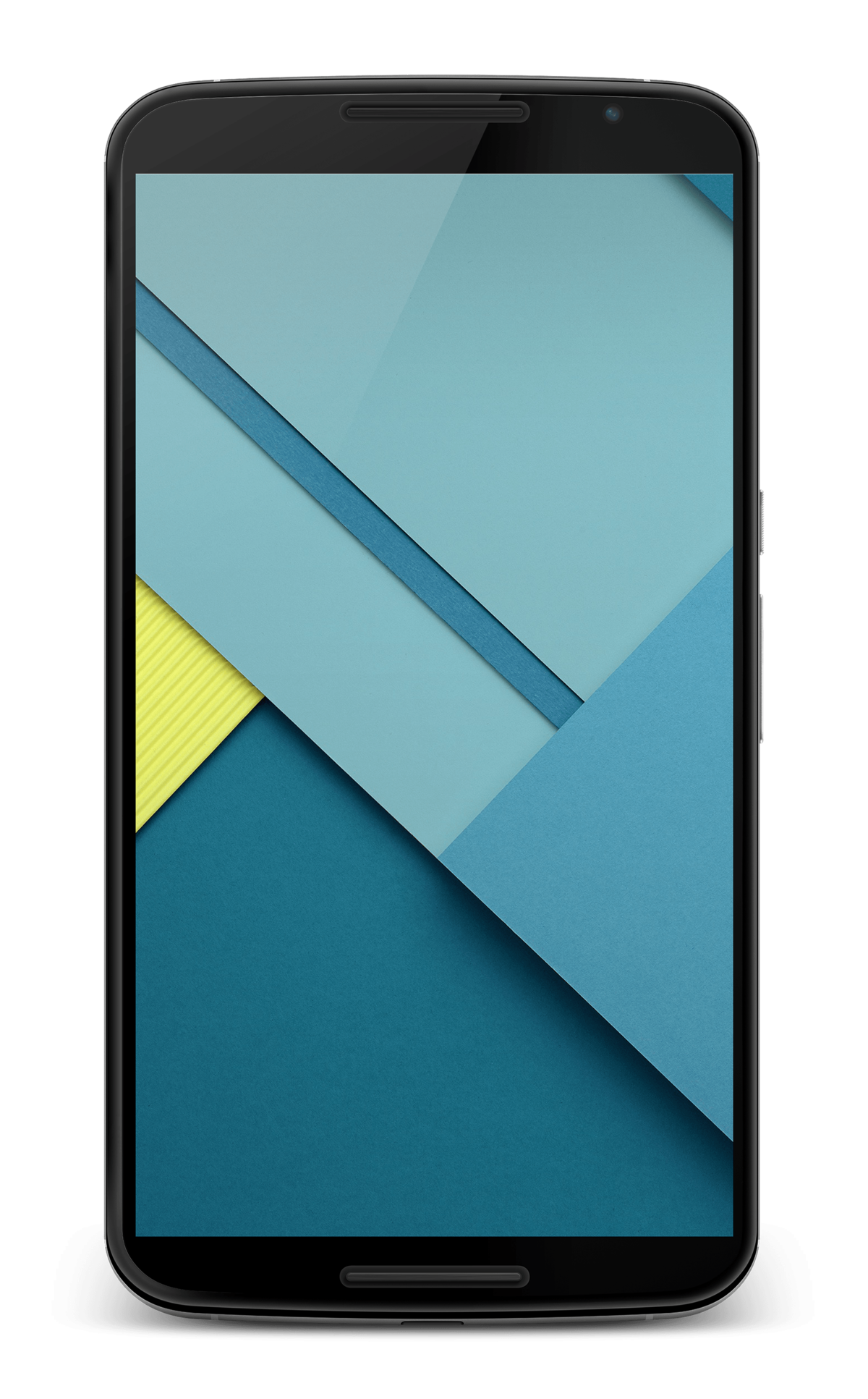 01100011110101100111010000110101010101111011001110
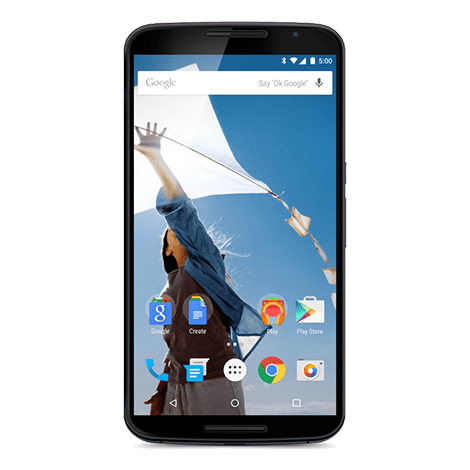 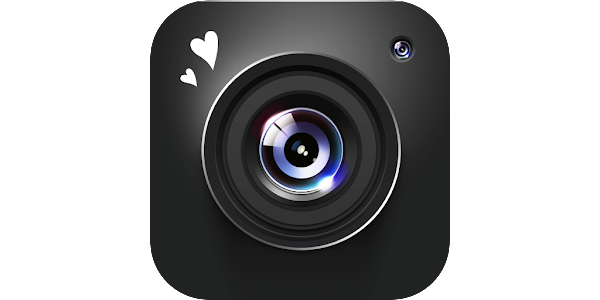 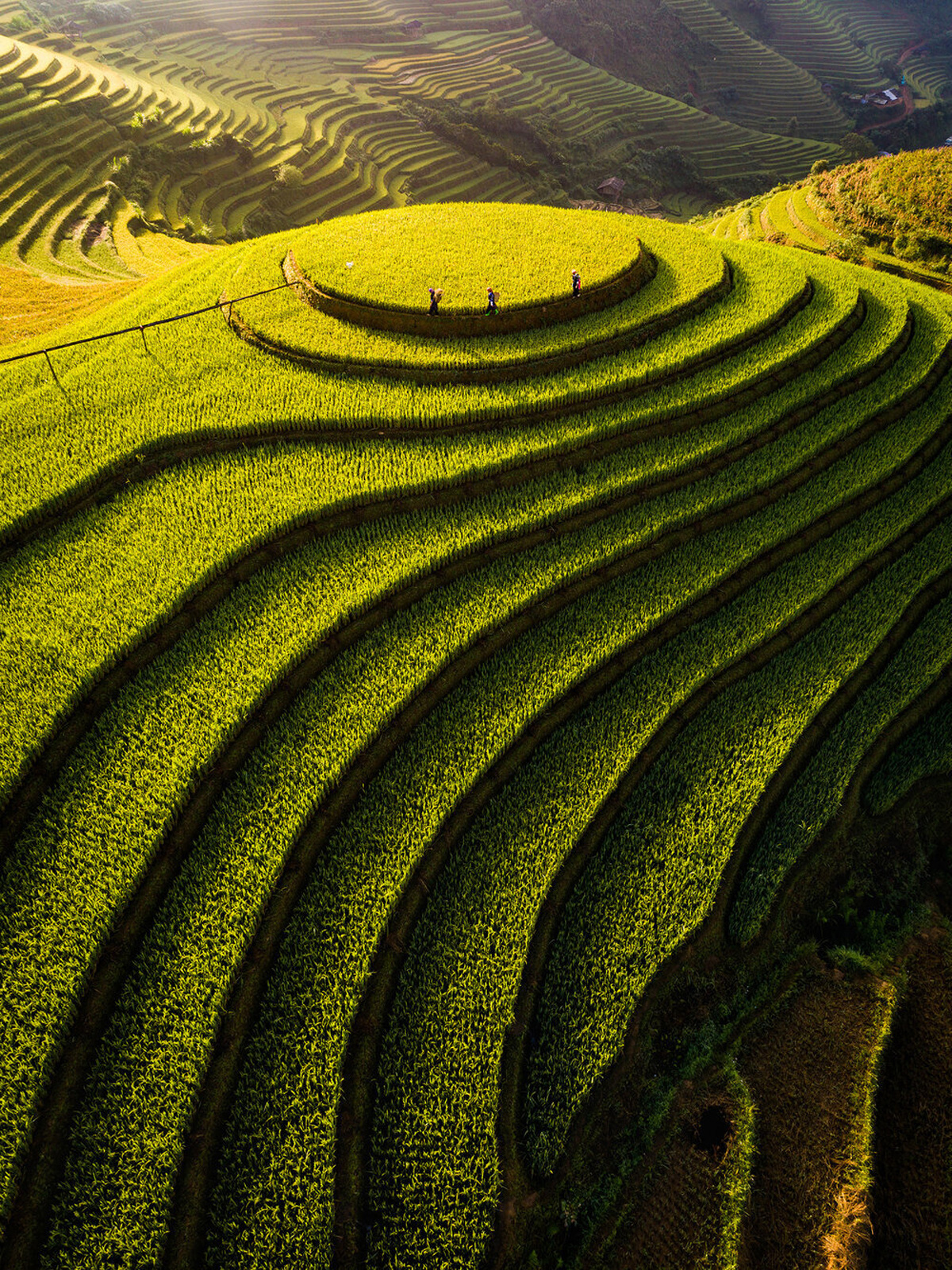 01100011110101100111010000110101010101111011001110
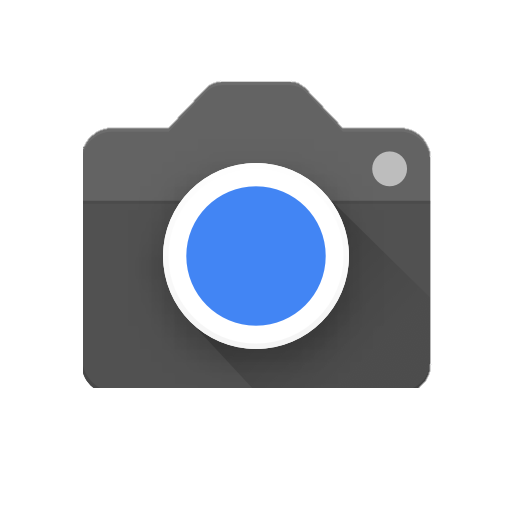 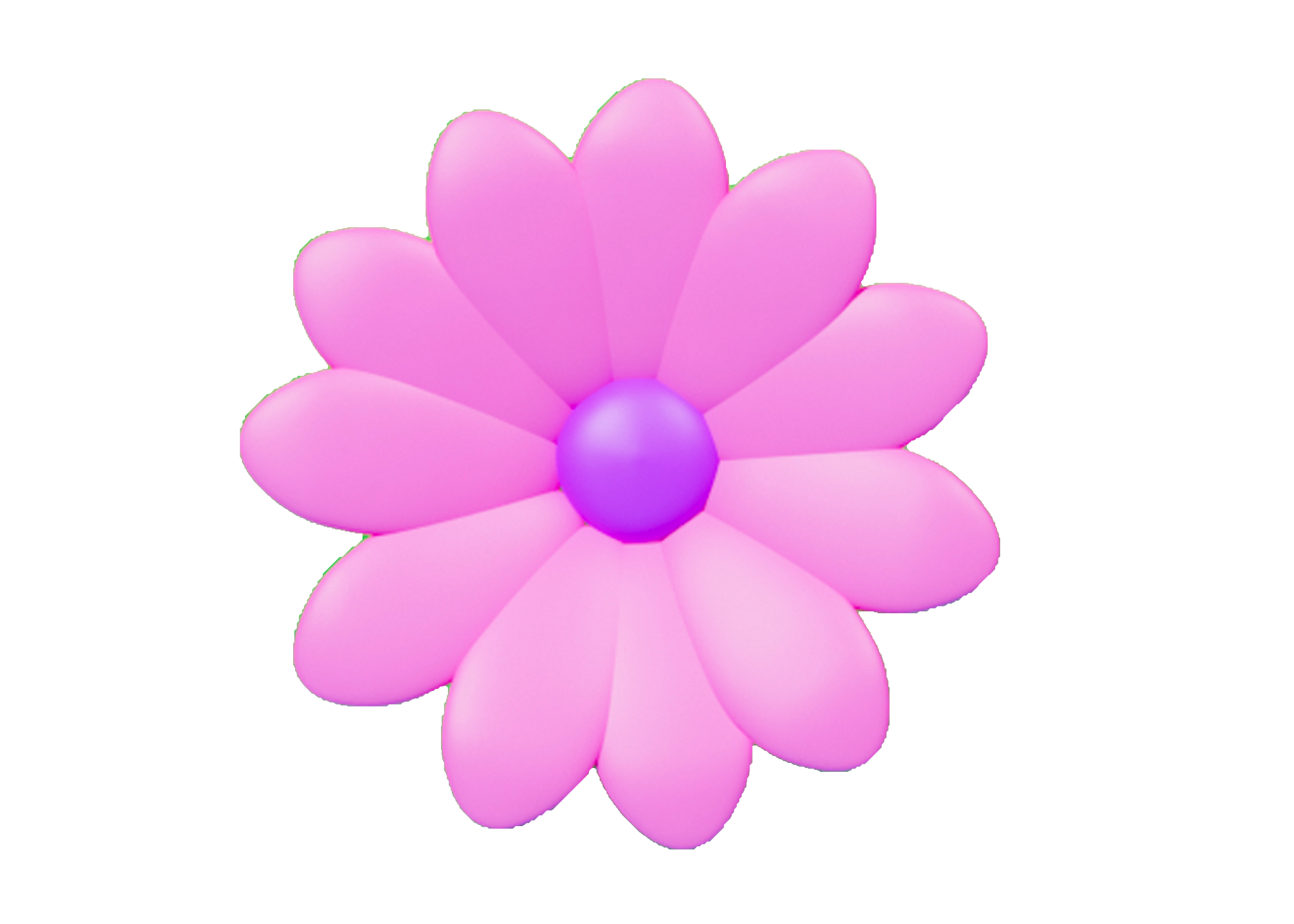 BÀI 2: THÔNG TIN TRONG MÔI TRƯỜNG SỐ
1.Thông tin trong môi trường số
a) Thông tin số
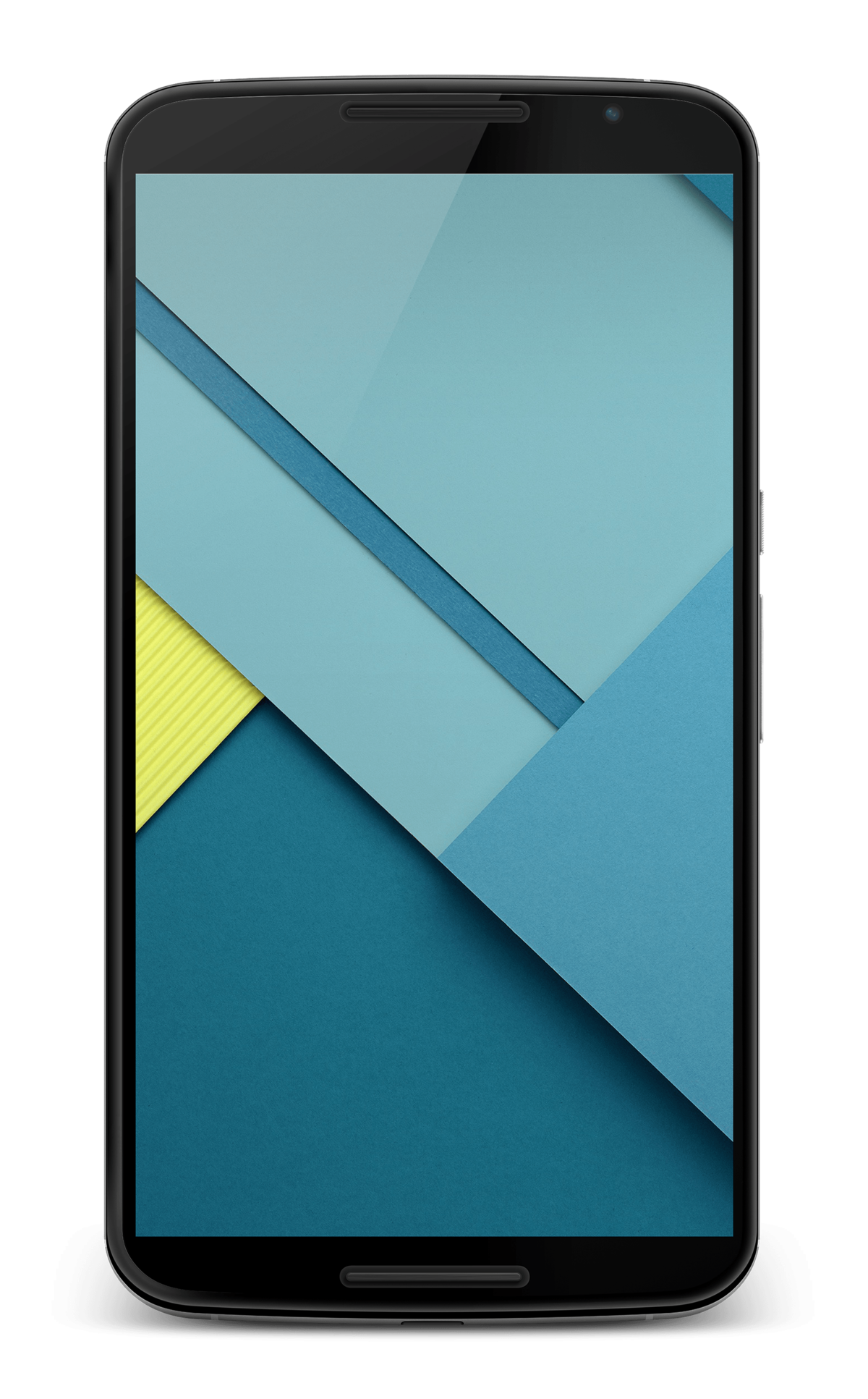 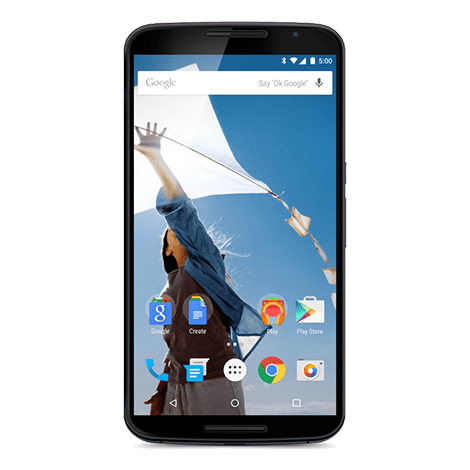 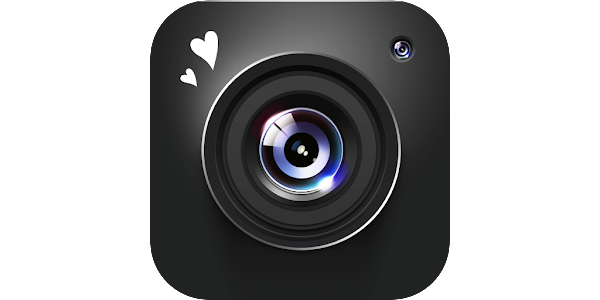 01100011110101100111010000110101010101111011001110
Bạn khỏe không An?
Bạn khỏe không An?
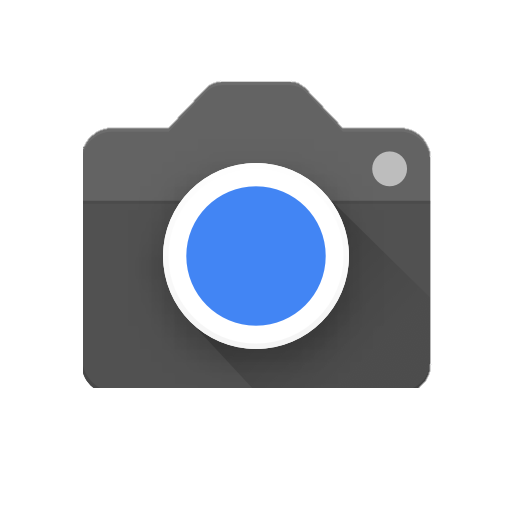 BÀI 2: THÔNG TIN TRONG MÔI TRƯỜNG SỐ
1.Thông tin trong môi trường số
a) Thông tin số
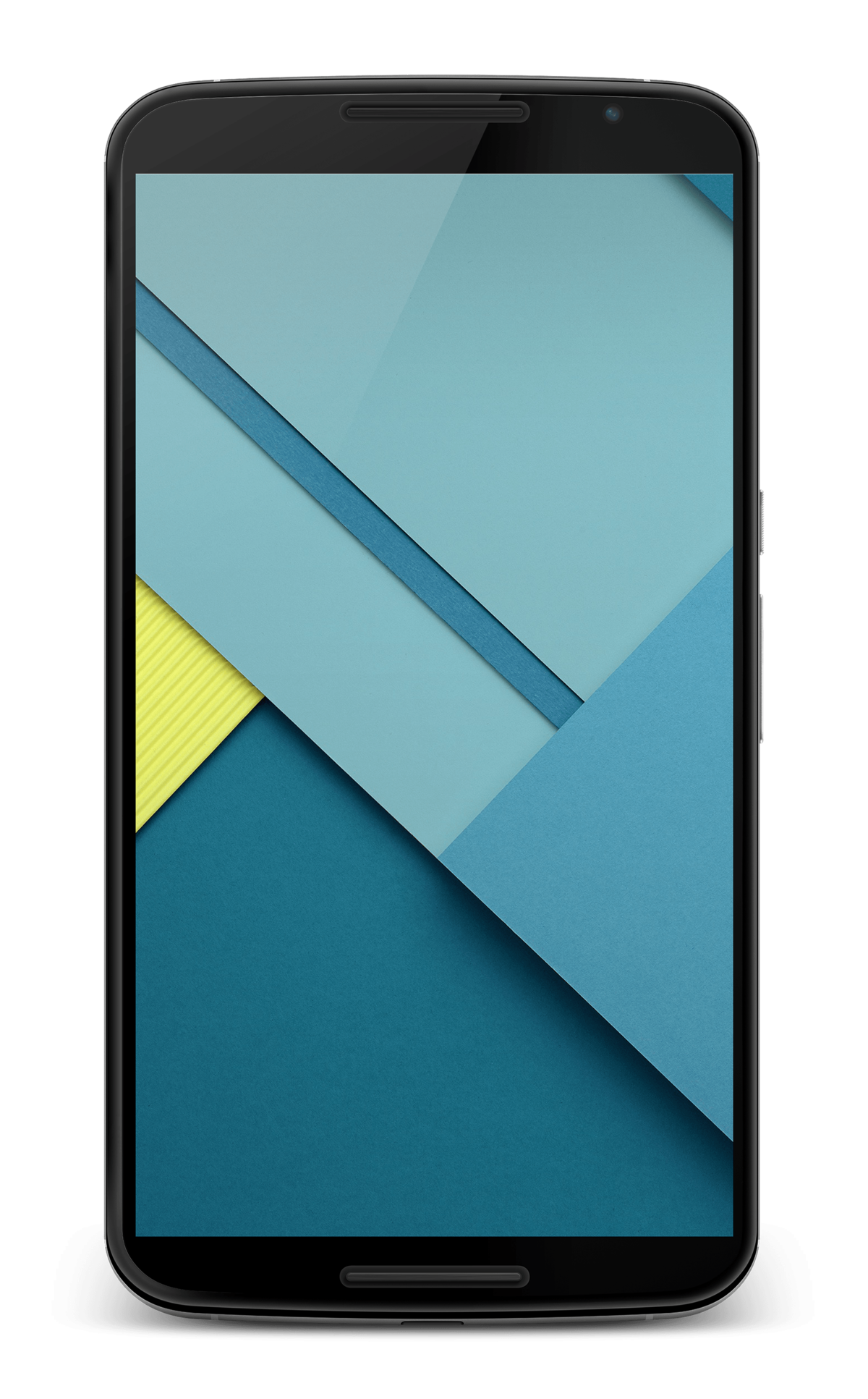 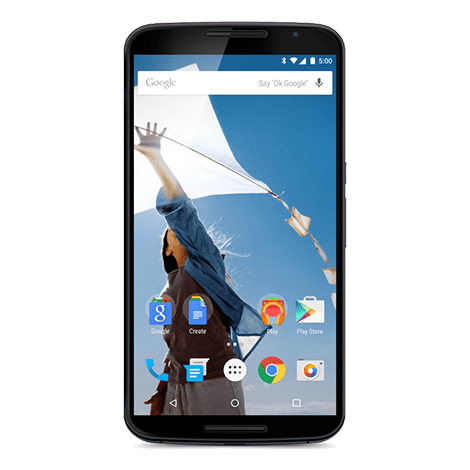 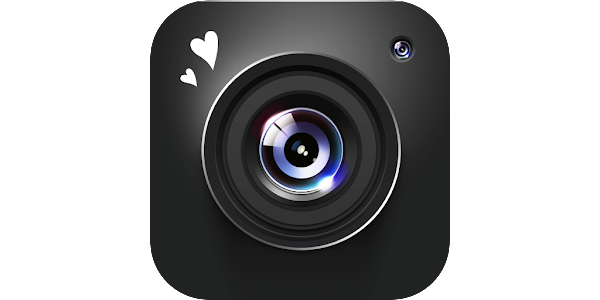 01100011110101100111010000110101010101111011001110
01100011110101100111010000110101010101111011001110
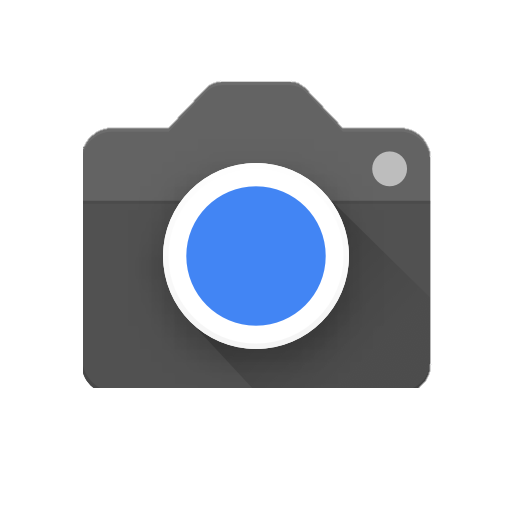 BÀI 2: THÔNG TIN TRONG MÔI TRƯỜNG SỐ
1.Thông tin trong môi trường số
a) Thông tin số
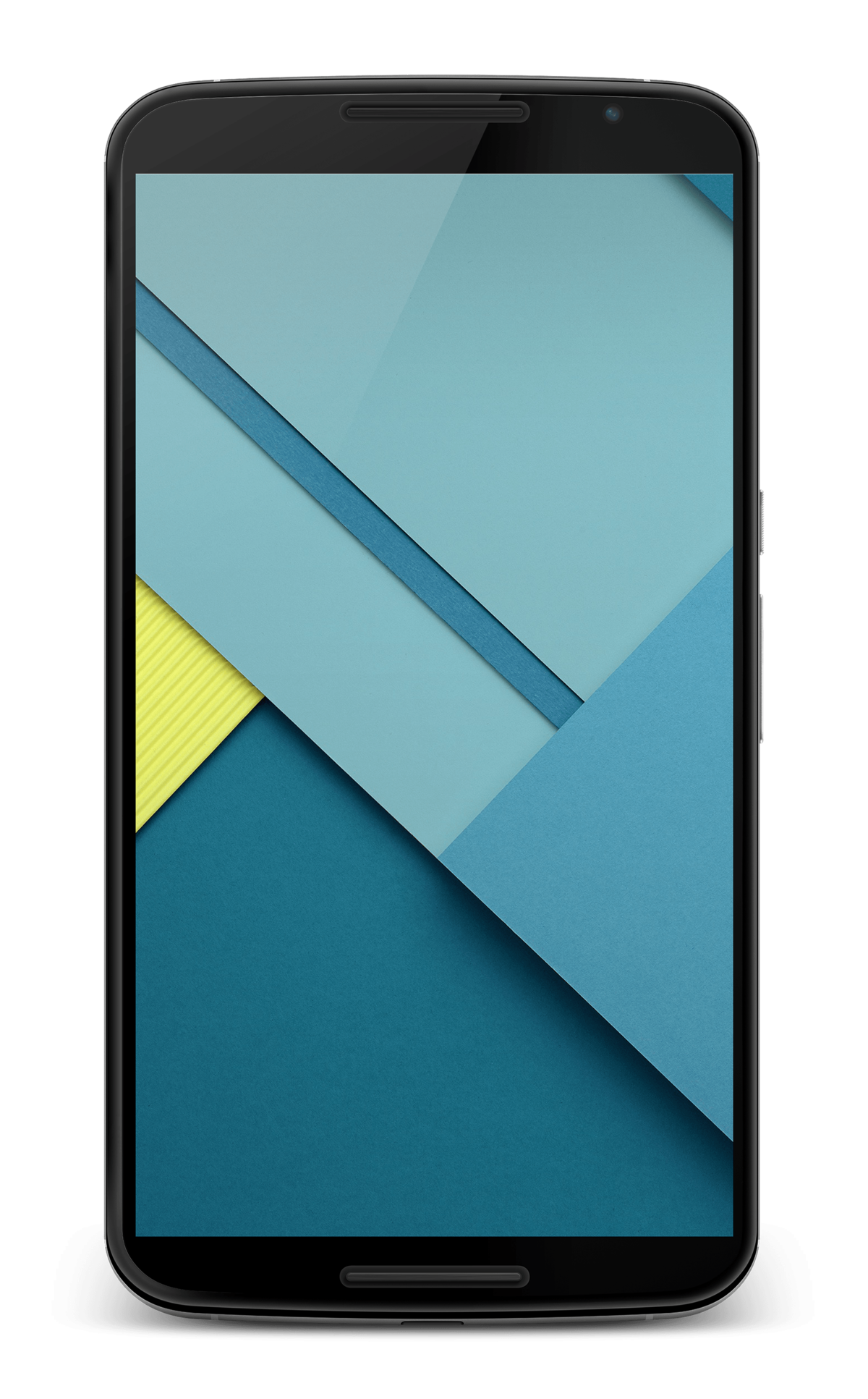 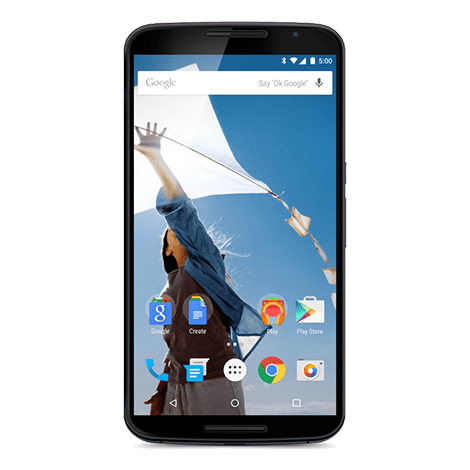 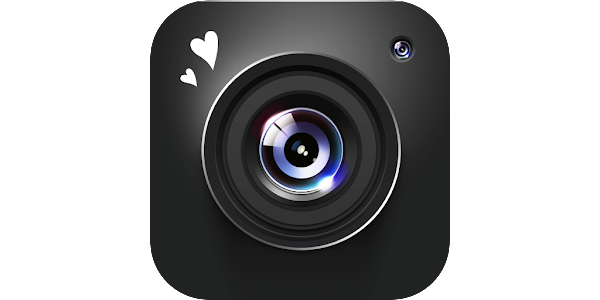 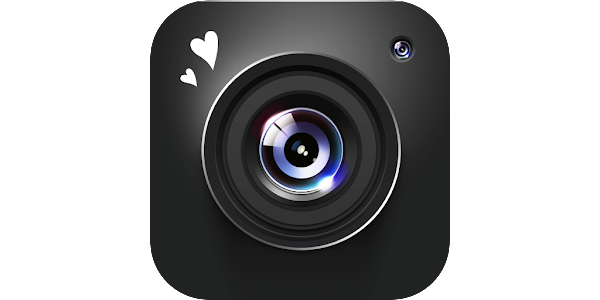 Thông tin số: thông tin được mã hóa thành dãi bit, được lưu vào máy tính để có thể lan truyền, trao đổi trong môi trường kĩ thuật số.
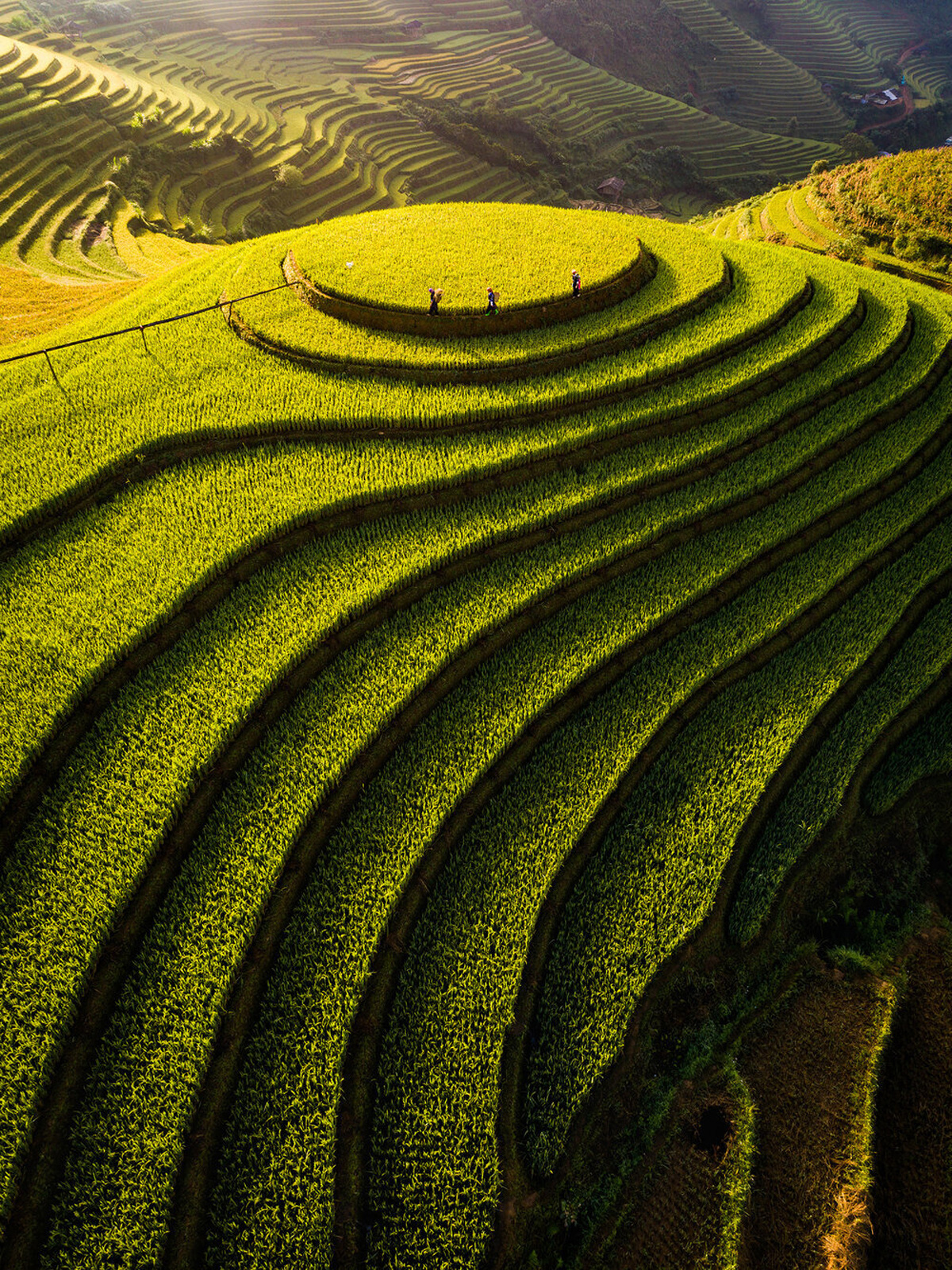 Bạn khỏe không An?
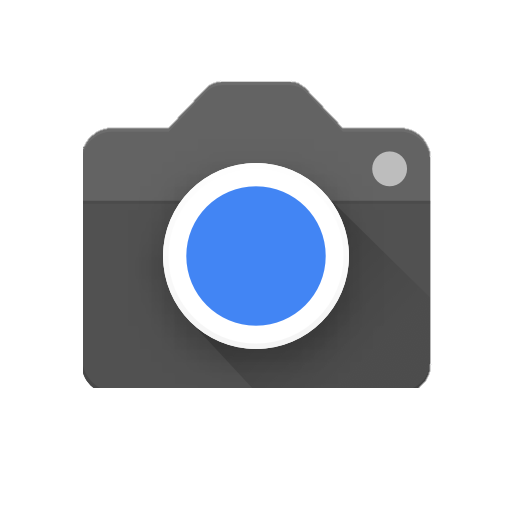 BÀI 2: THÔNG TIN TRONG MÔI TRƯỜNG SỐ
1.Thông tin trong môi trường số
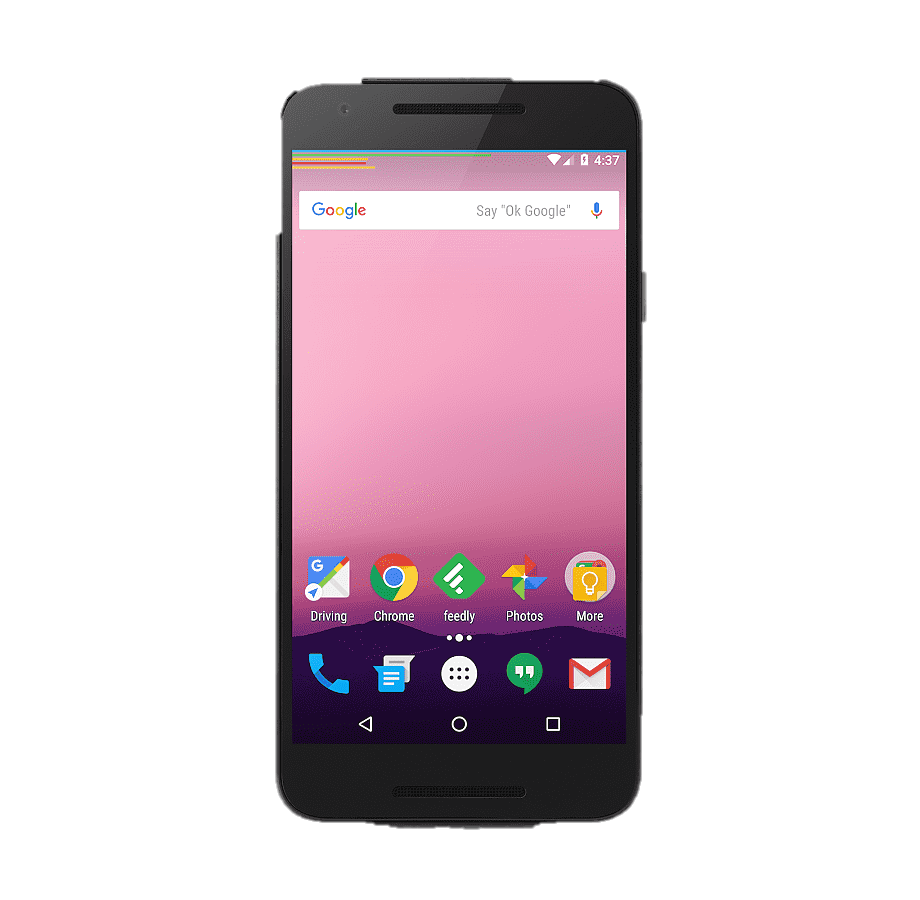 a) Thông tin số
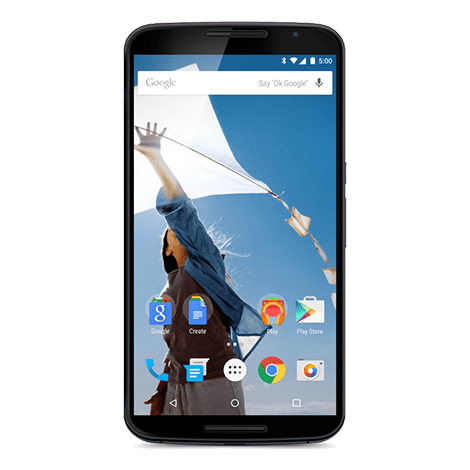 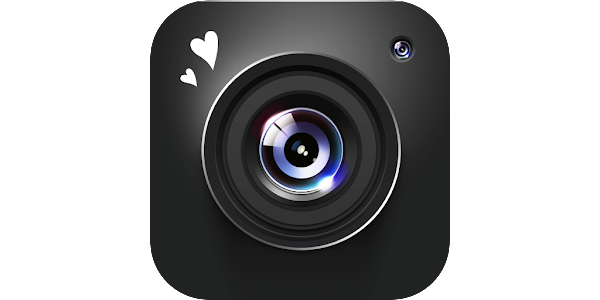 Thông tin số: thông tin được mã hóa thành dãi bit, được lưu vào máy tính để có thể lan truyền, trao đổi trong môi trường kĩ thuật số.
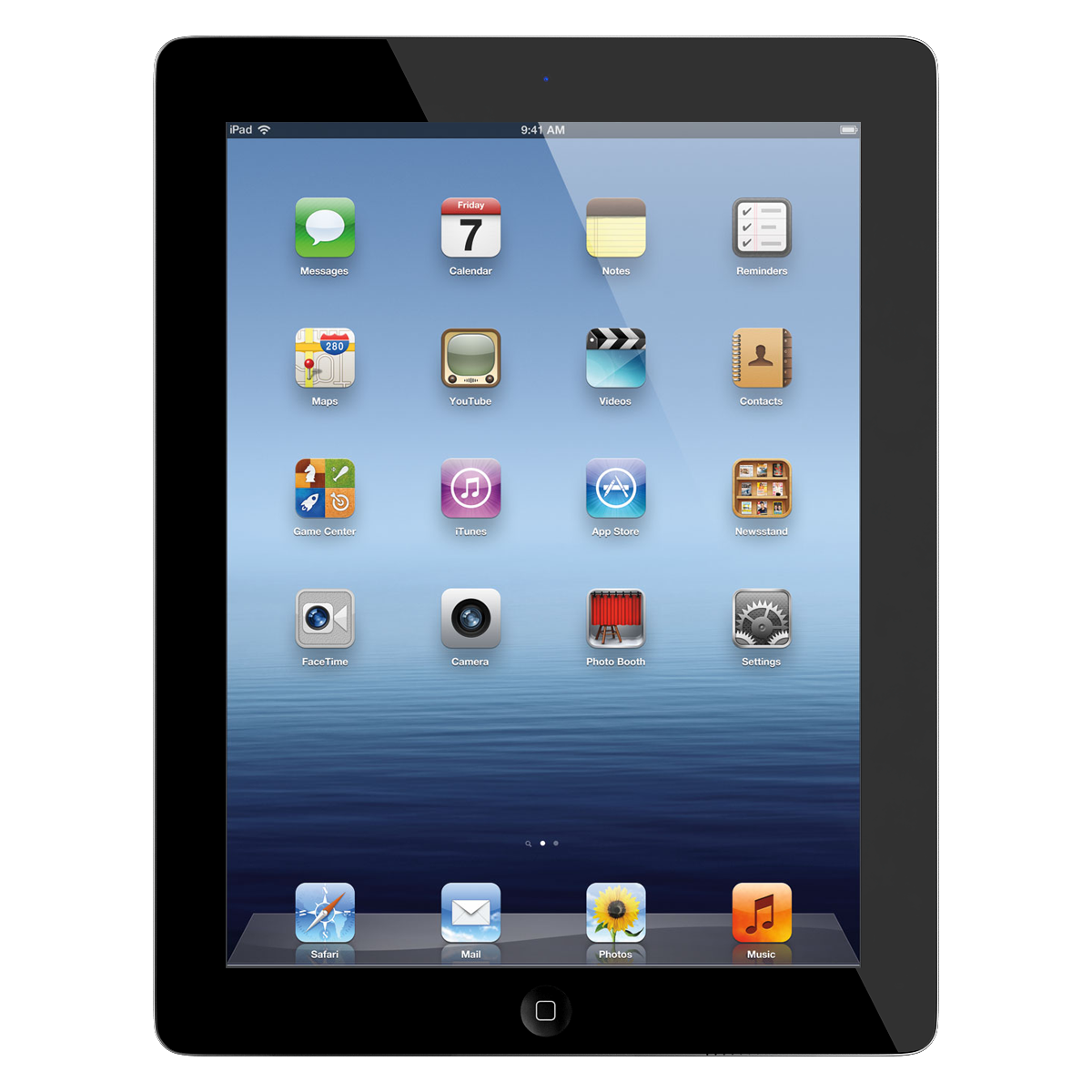 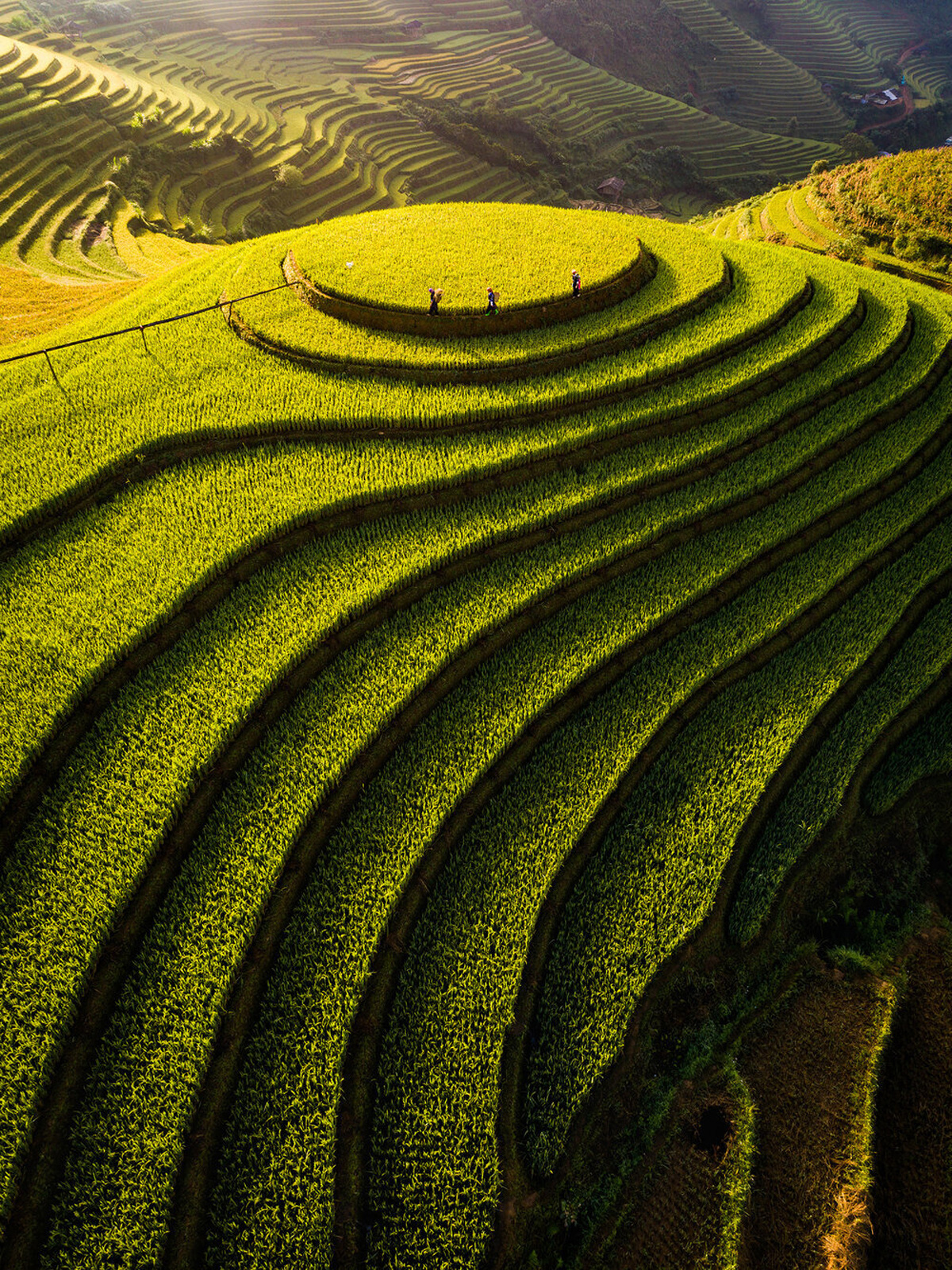 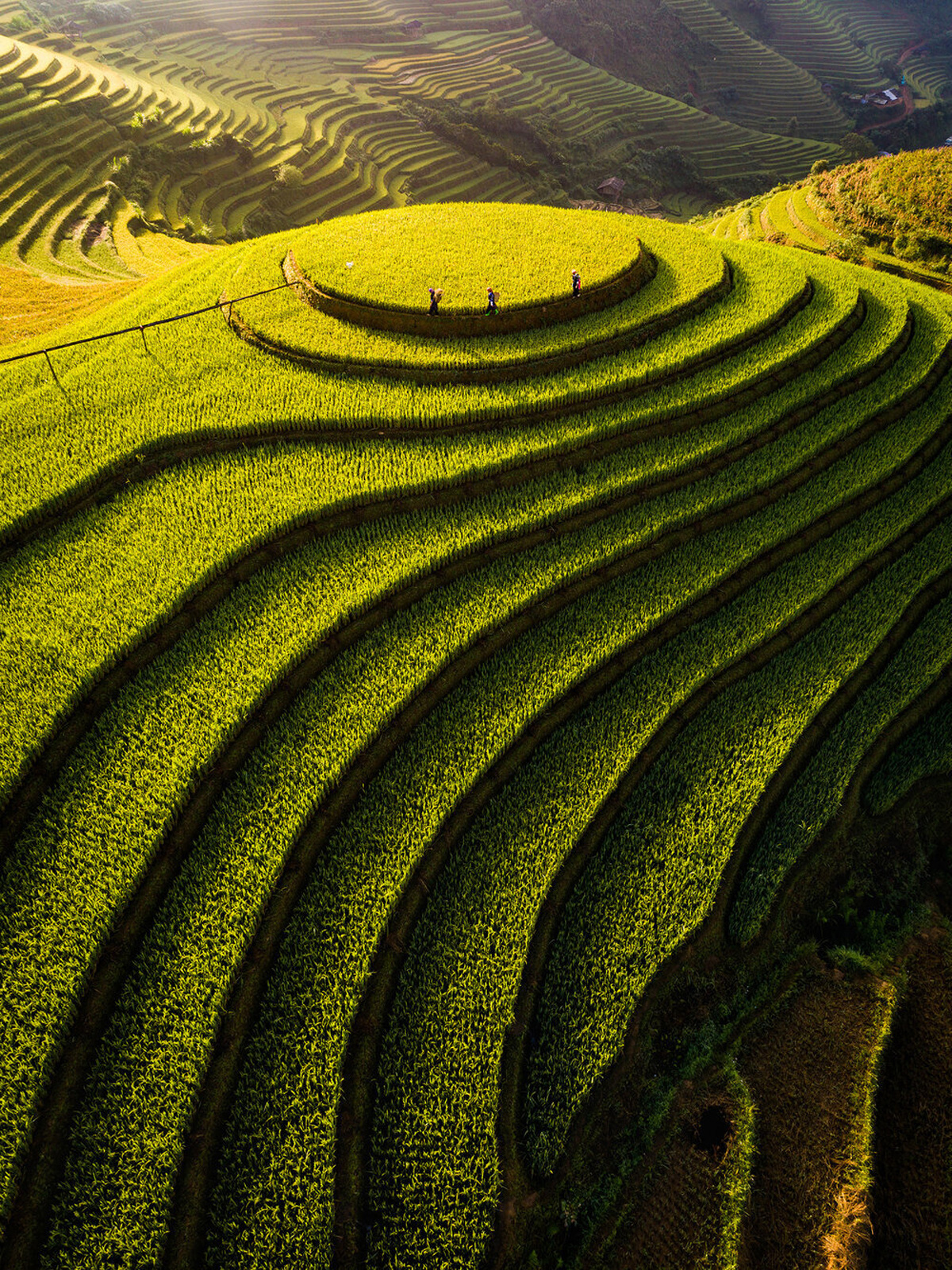 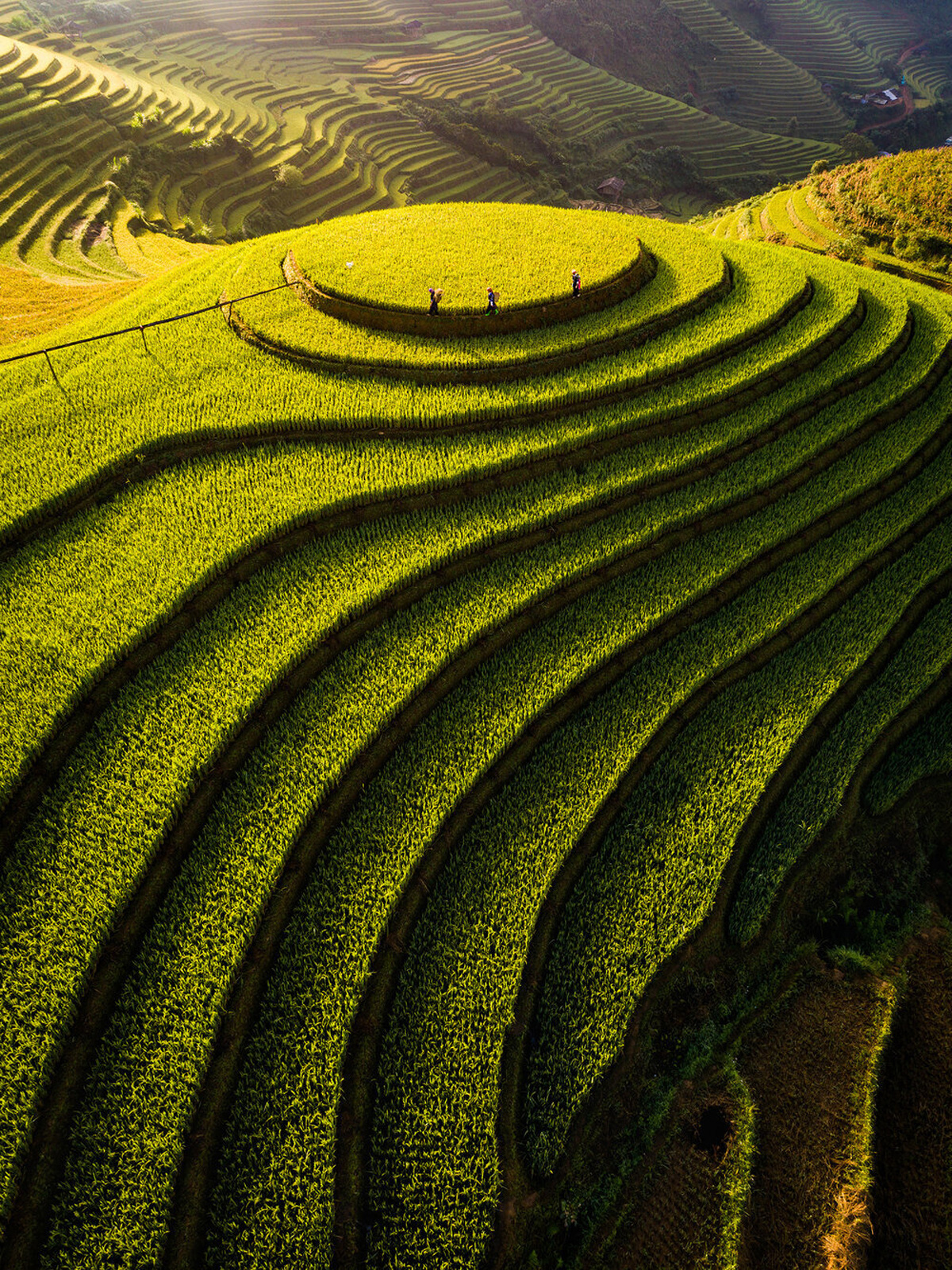 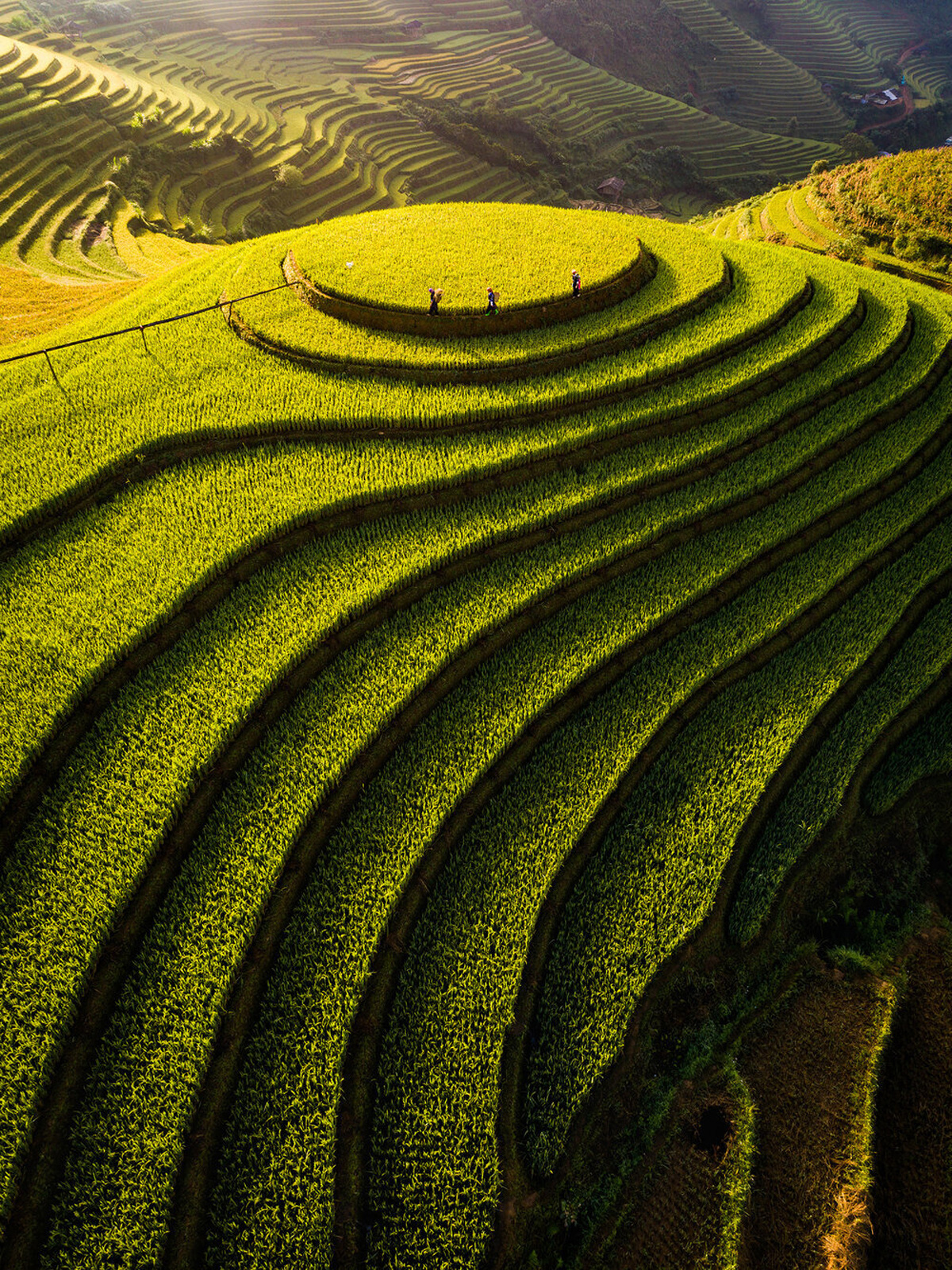 Đặc điểm của thông tin số: 
- Dễ dàng được nhân bản và lan truyền nhưng khó bị xóa bỏ hoàn toàn
- Có thể được truy cập từ xa nếu được cho phép
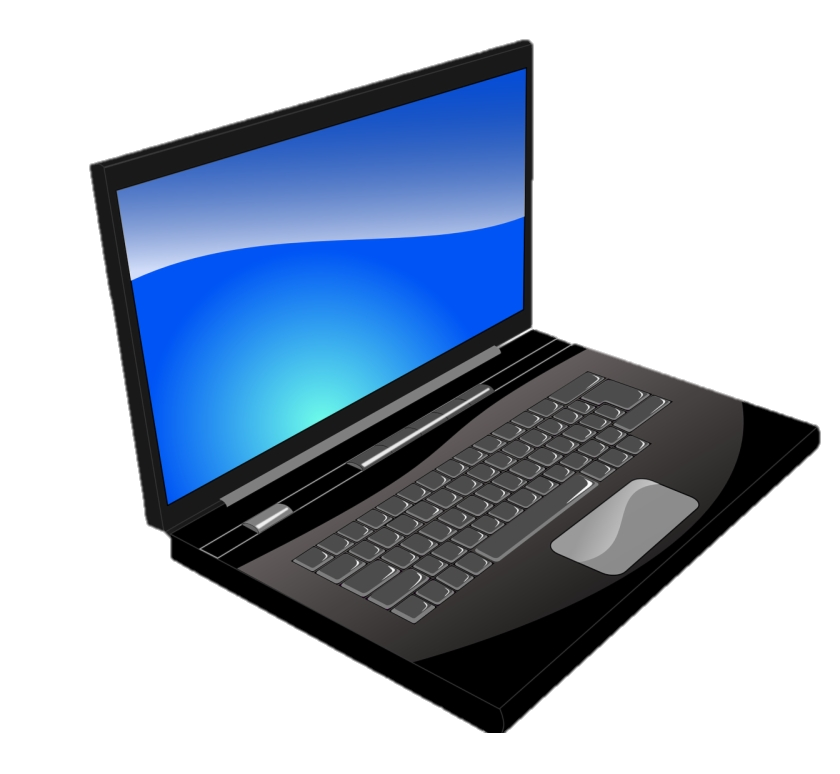 BÀI 2: THÔNG TIN TRONG MÔI TRƯỜNG SỐ
1.Thông tin trong môi trường số
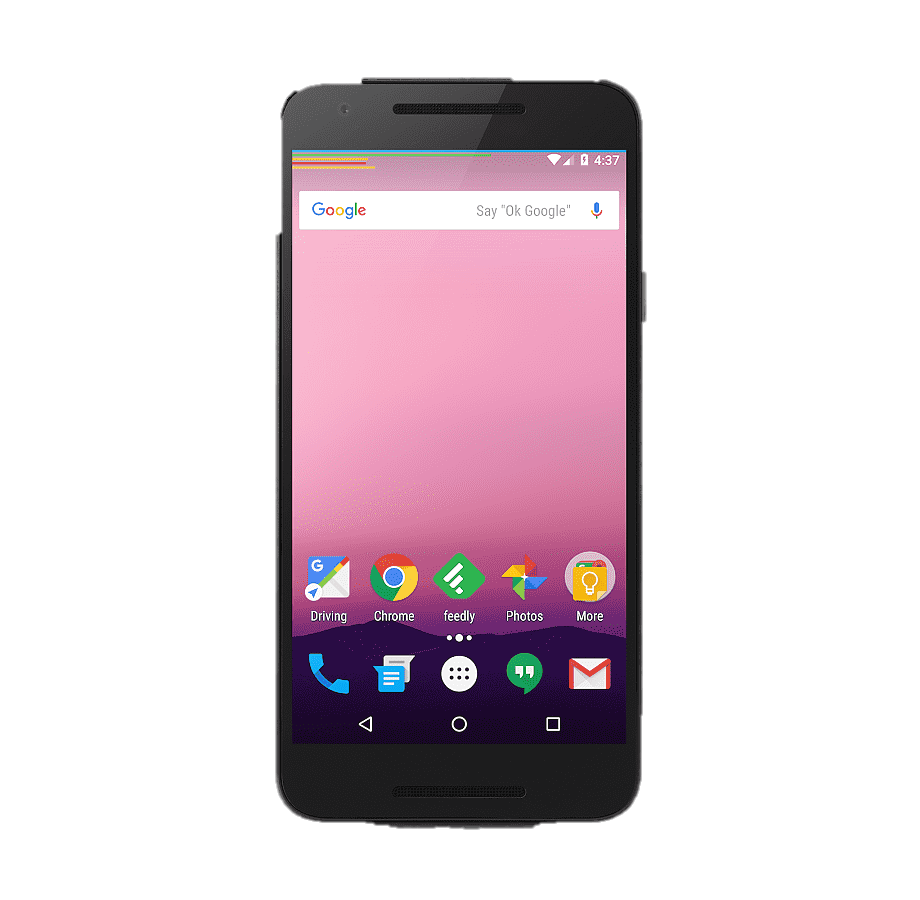 a) Thông tin số
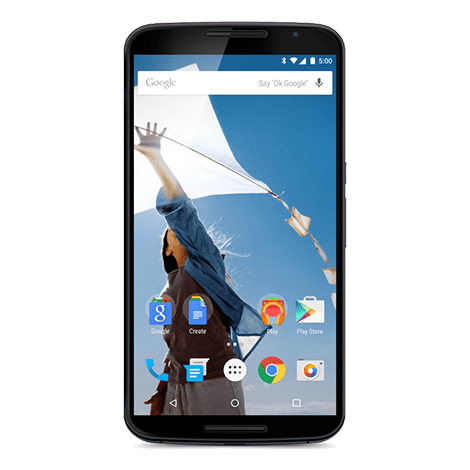 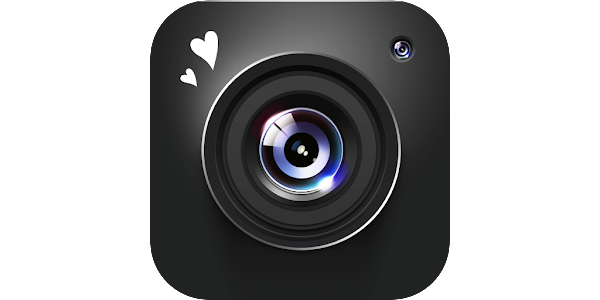 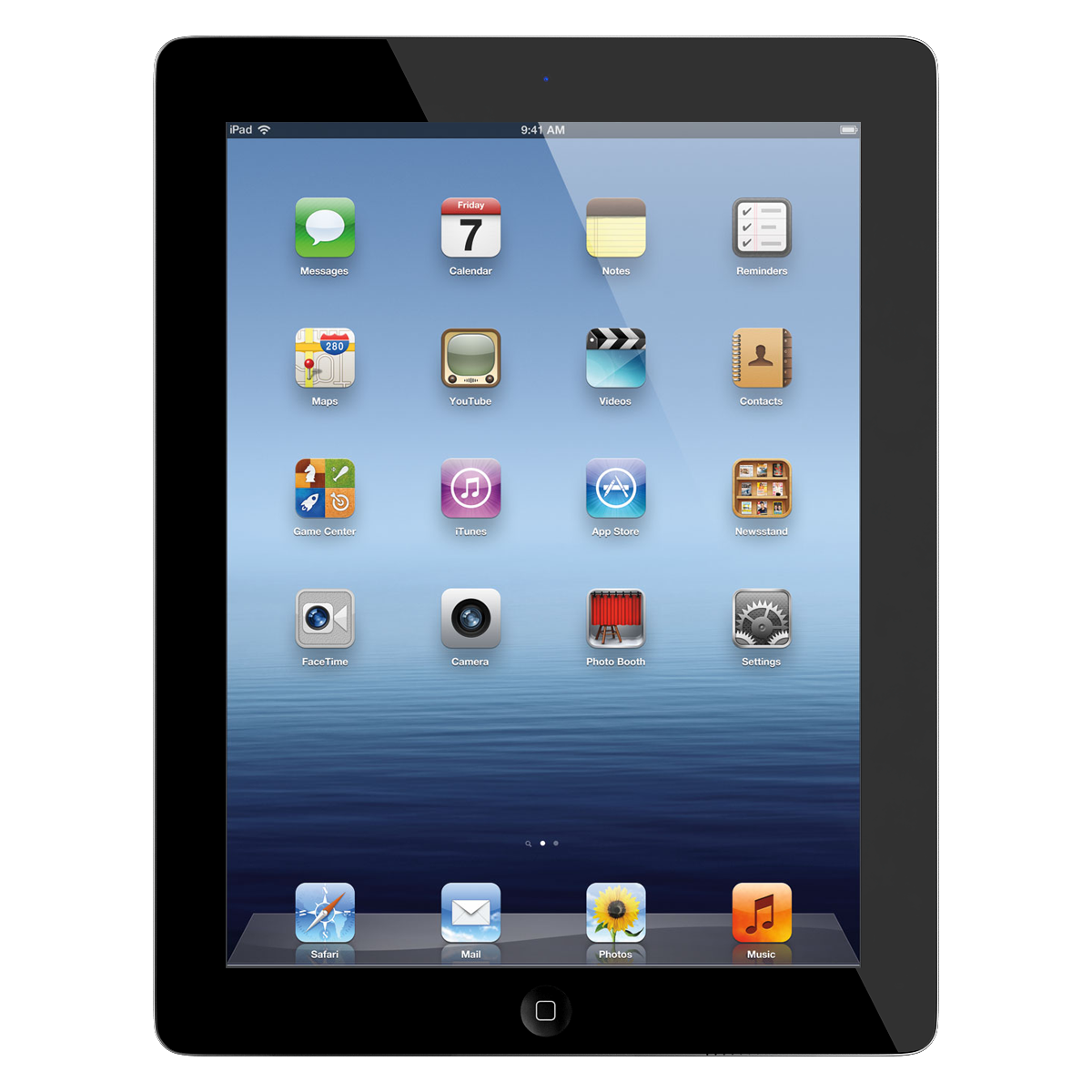 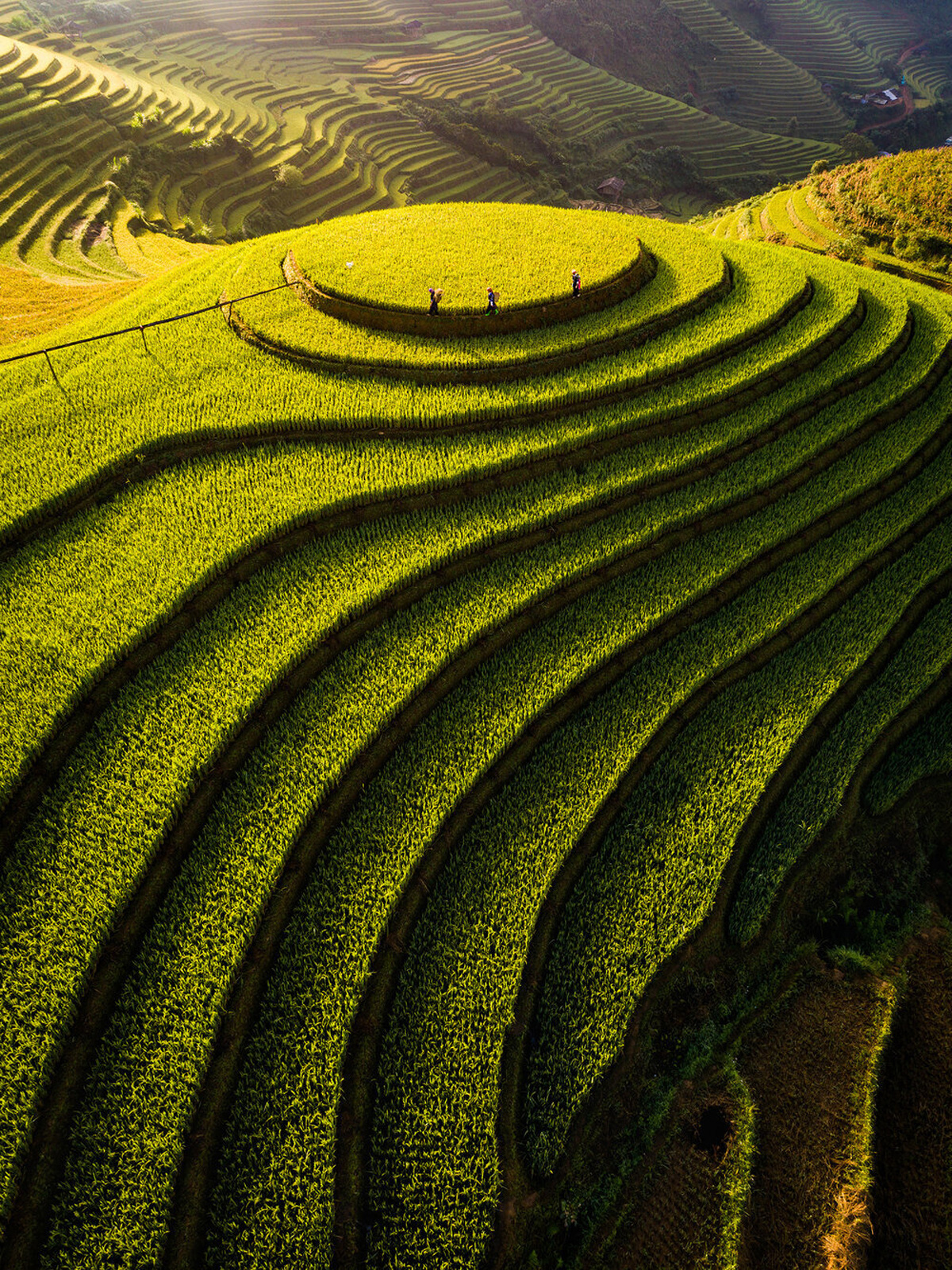 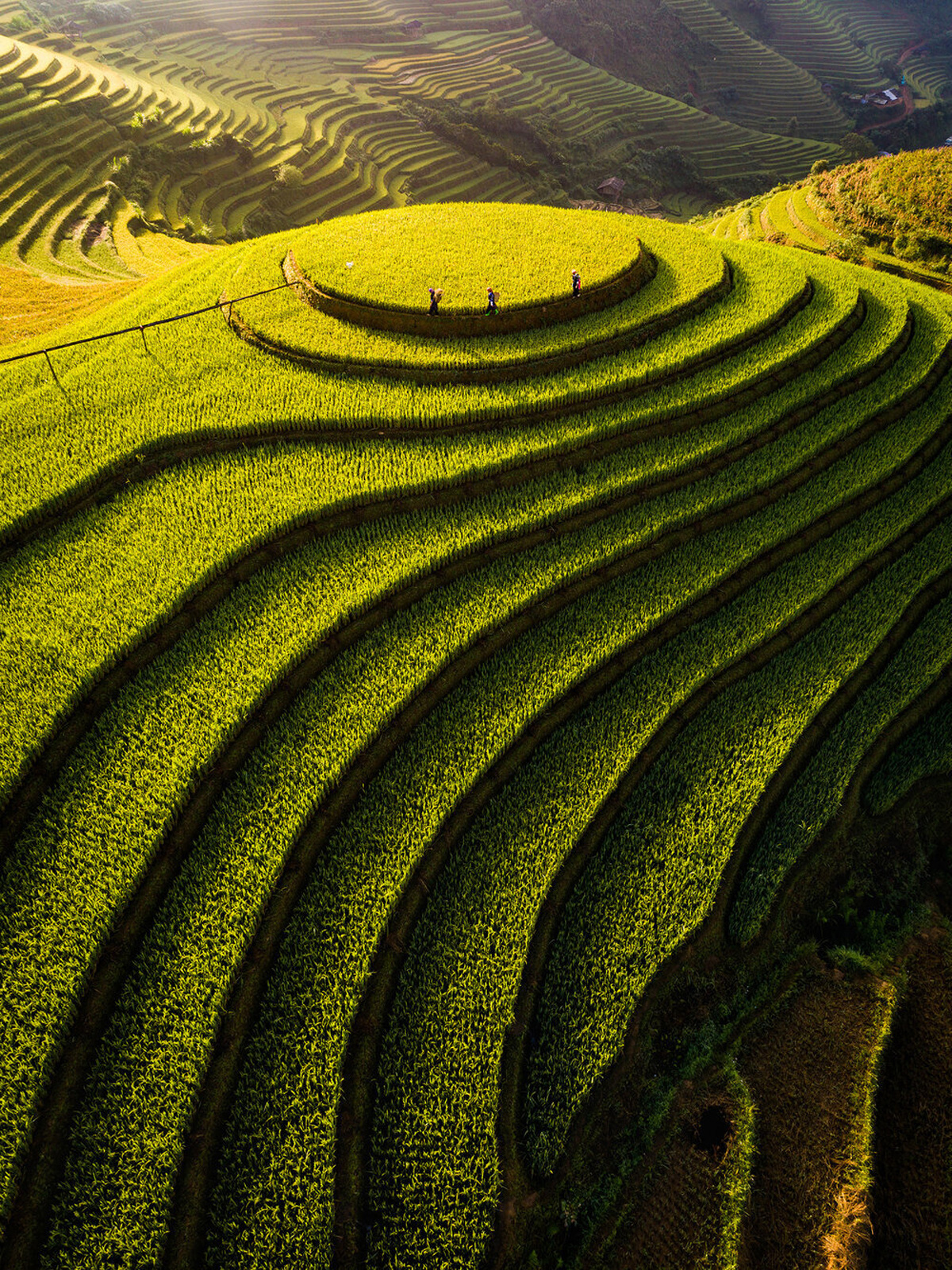 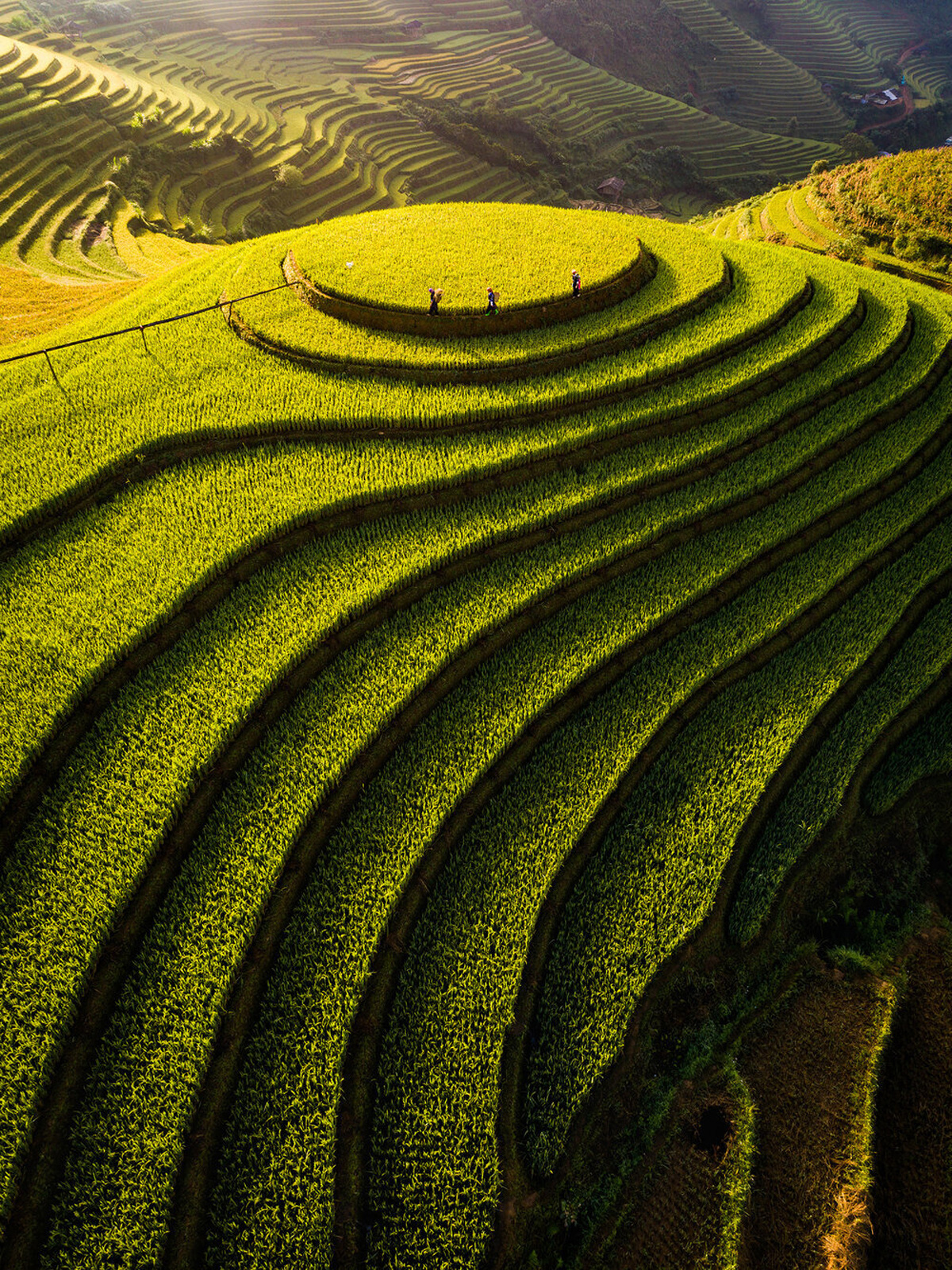 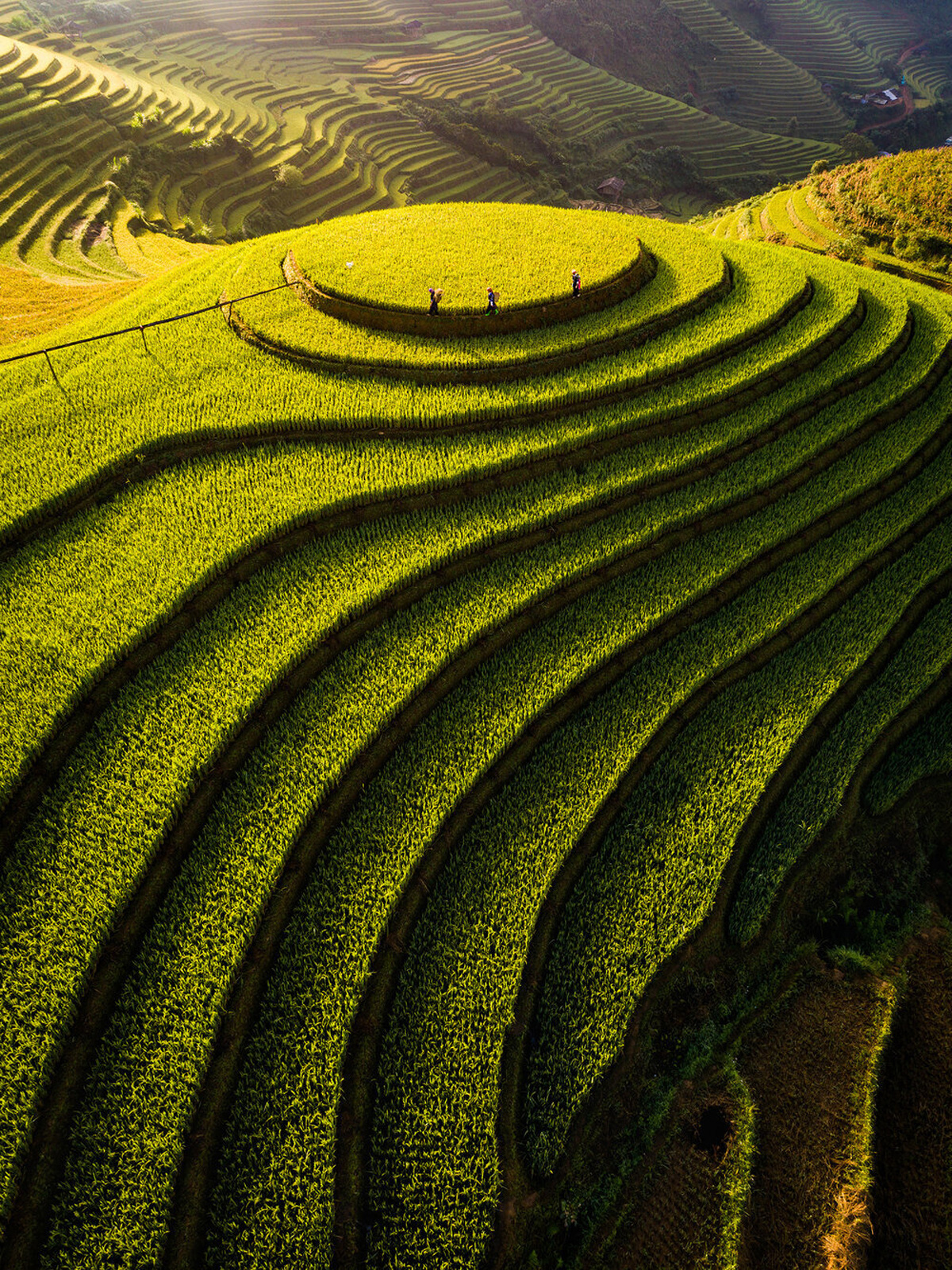 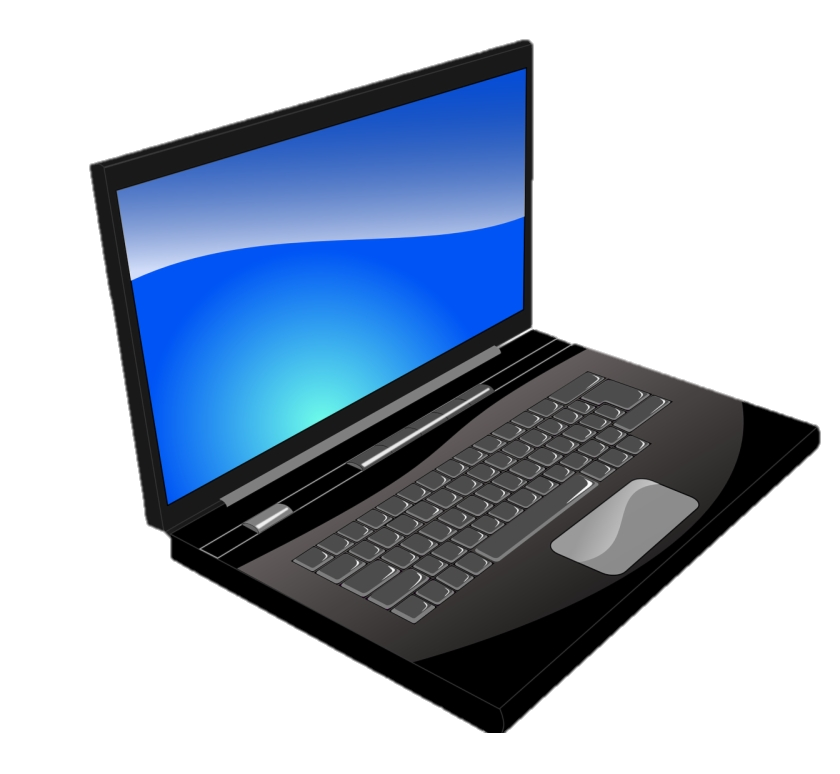 BÀI 2: THÔNG TIN TRONG MÔI TRƯỜNG SỐ
1.Thông tin trong môi trường số
a) Thông tin số
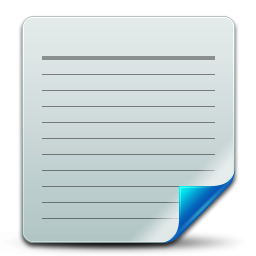 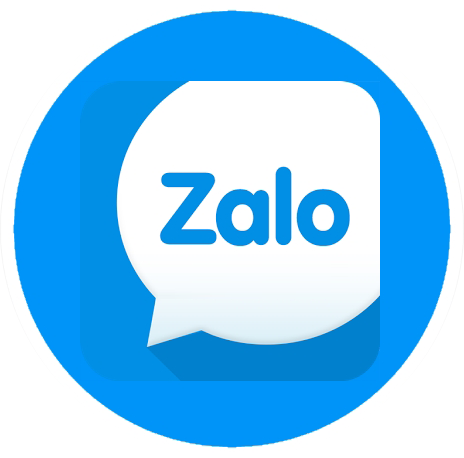 b) Thông tin số trong xã hội
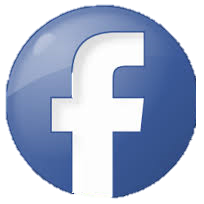 5,Phạm Như Anh,10,8,4,2,6
6,Trần Quốc Bình,4,9,6,3,5.5
7,Lê Thị Hoài An,5,5,4,8,5.5
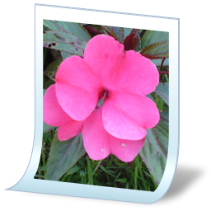 Đa dạng, được thu thập nhanh, được lưu trữ với dung lượng lớn
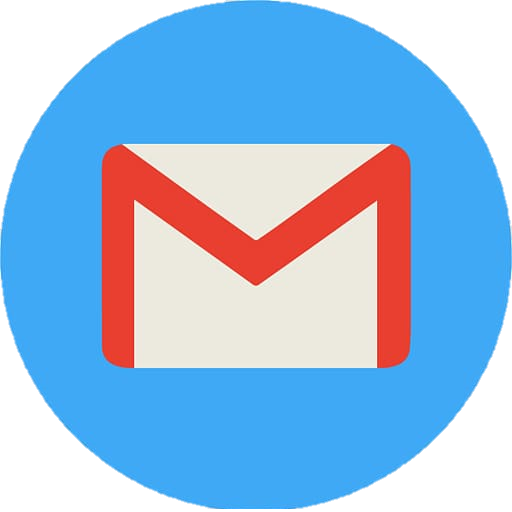 Có nhiều công cụ hỗ trợ tìm kiếm, truy cập, lưu trữ, xử lí và chia sẻ
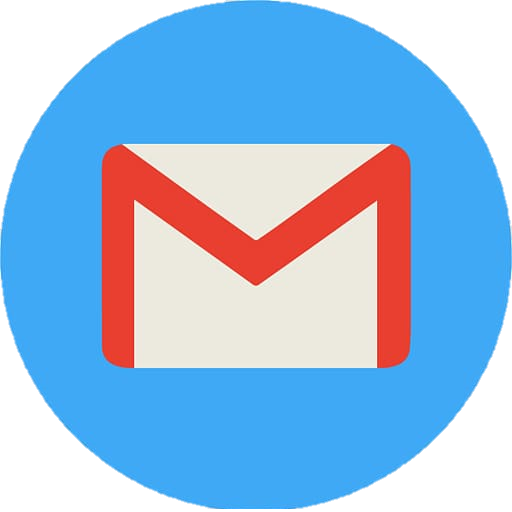 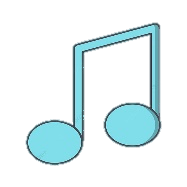 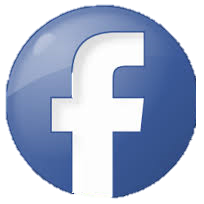 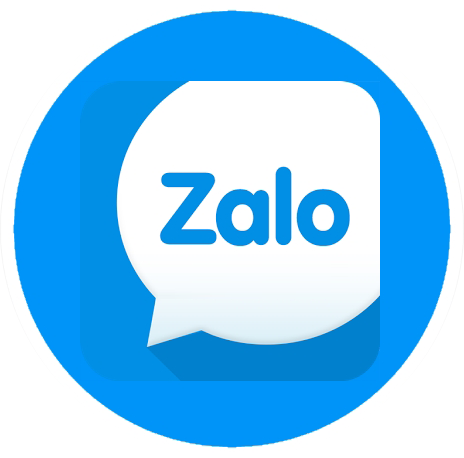 BÀI 2: THÔNG TIN TRONG MÔI TRƯỜNG SỐ
1.Thông tin trong môi trường số
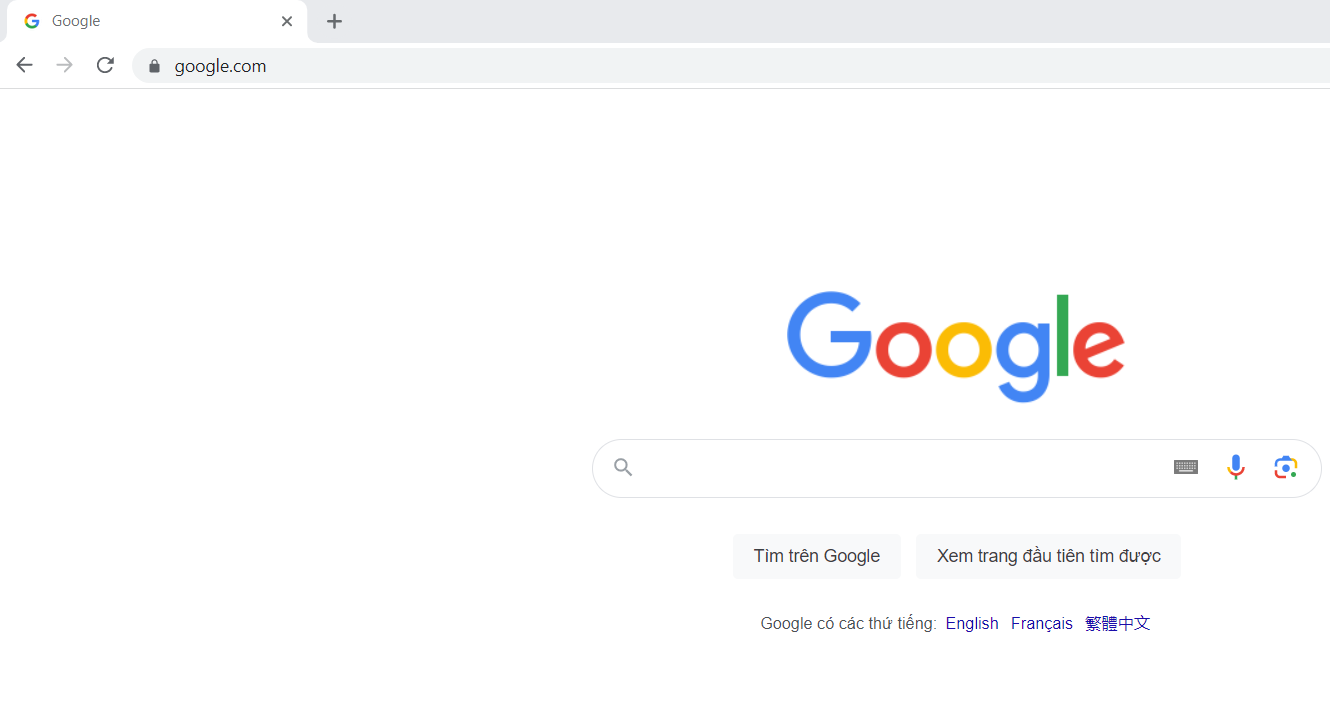 a) Thông tin số
b) Thông tin số trong xã hội
Đa dạng, được thu thập nhanh, được lưu trữ với dung lượng lớn
Có nhiều công cụ hỗ trợ tìm kiếm, truy cập, lưu trữ, xử lí và chia sẻ
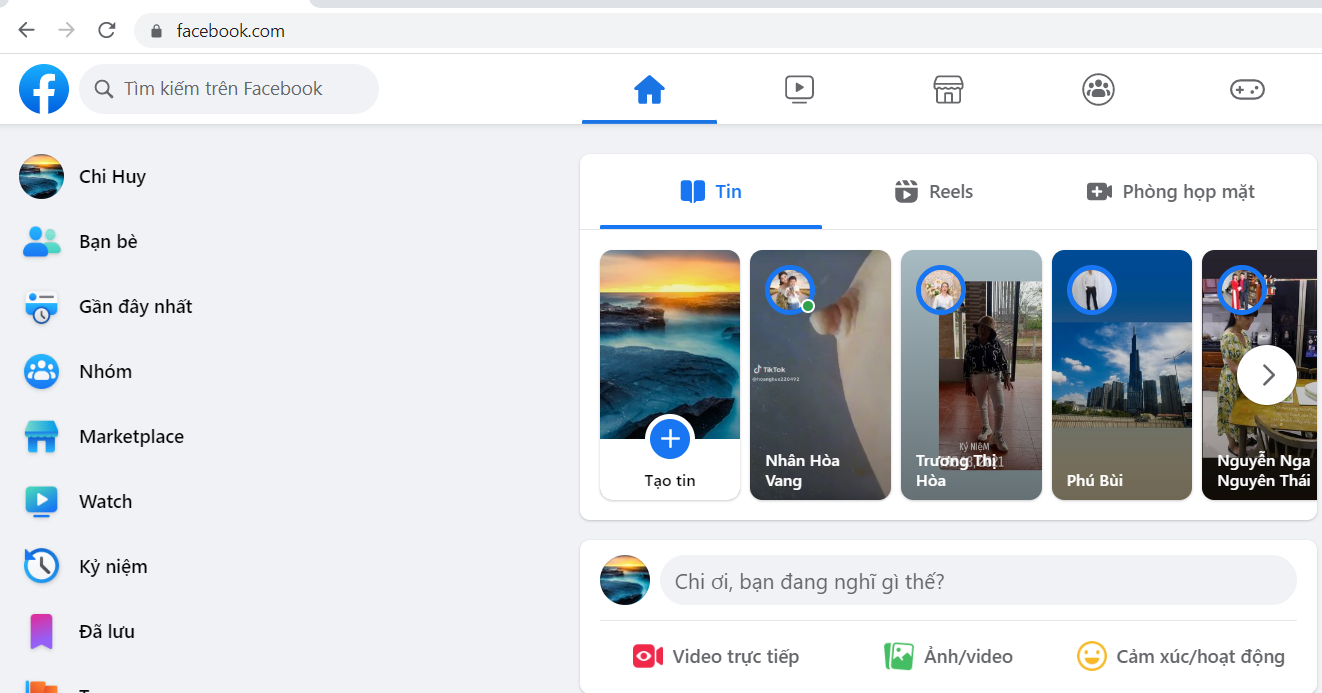 BÀI 2: THÔNG TIN TRONG MÔI TRƯỜNG SỐ
1.Thông tin trong môi trường số
a) Thông tin số
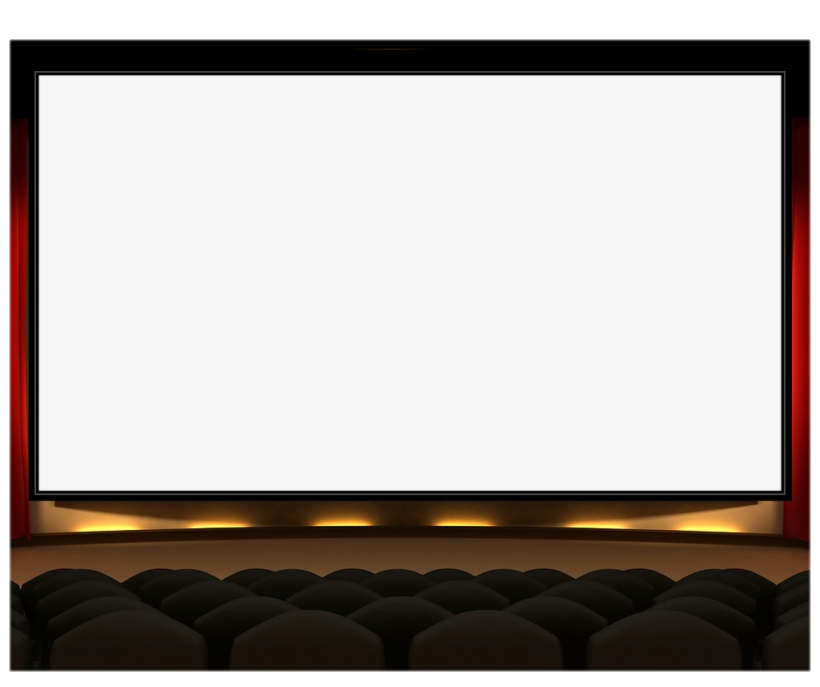 b) Thông tin số trong xã hội
Đa dạng, được thu thập nhanh, được lưu trữ với dung lượng lớn
Có nhiều công cụ hỗ trợ tìm kiếm, truy cập, lưu trữ, xử lí và chia sẻ
Quyền tác giả của thông tin số được pháp luật bảo hộ
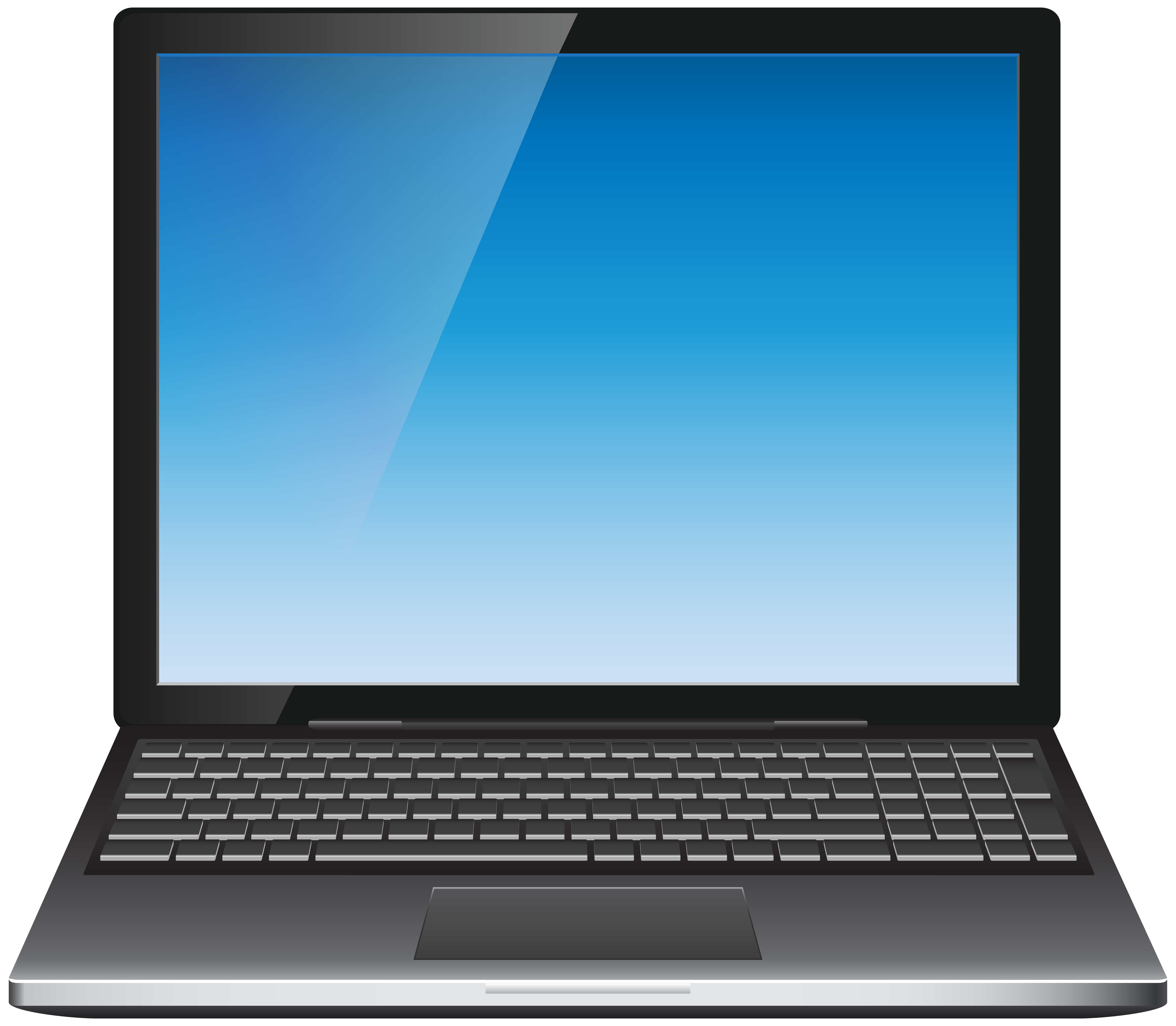 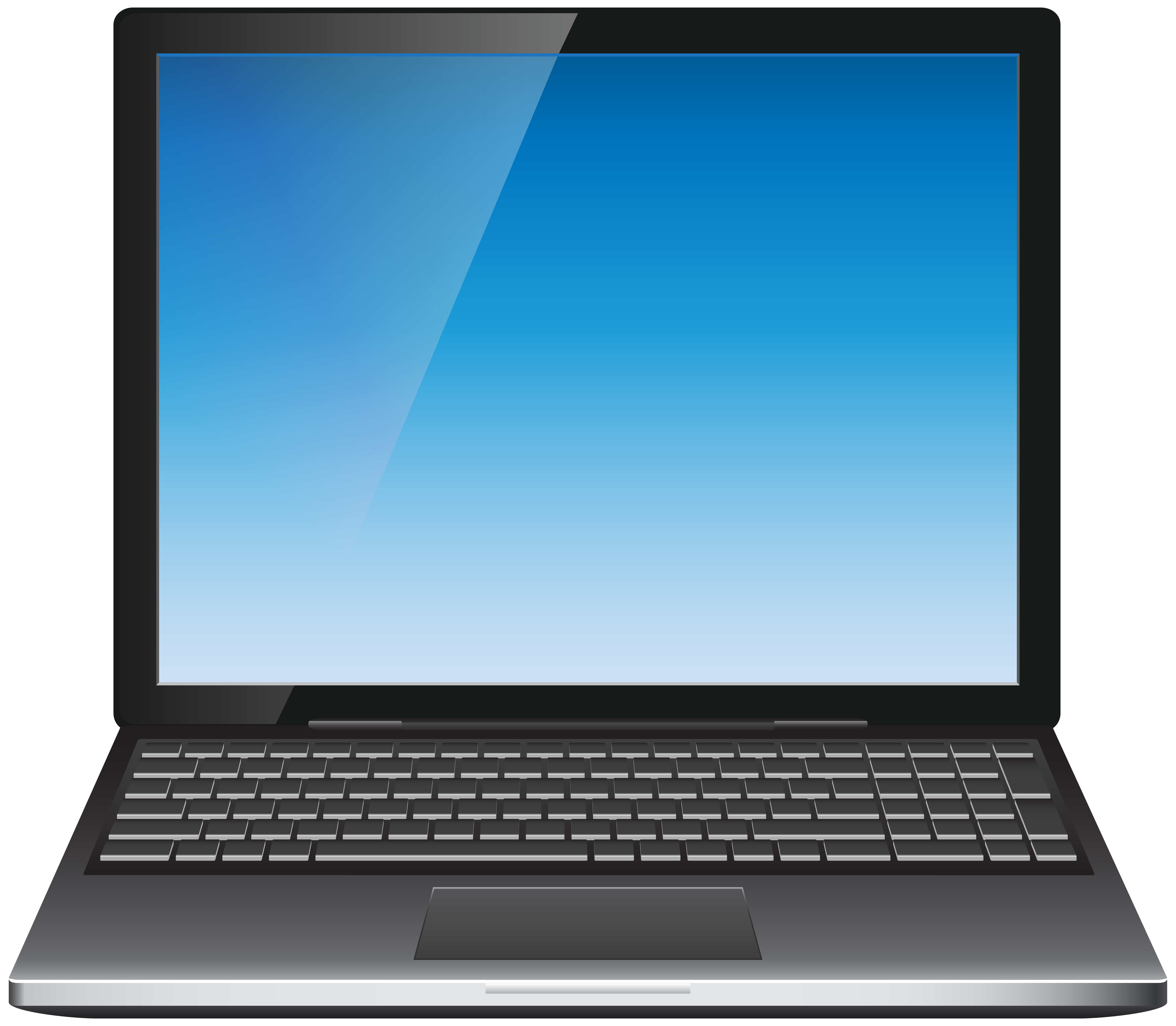 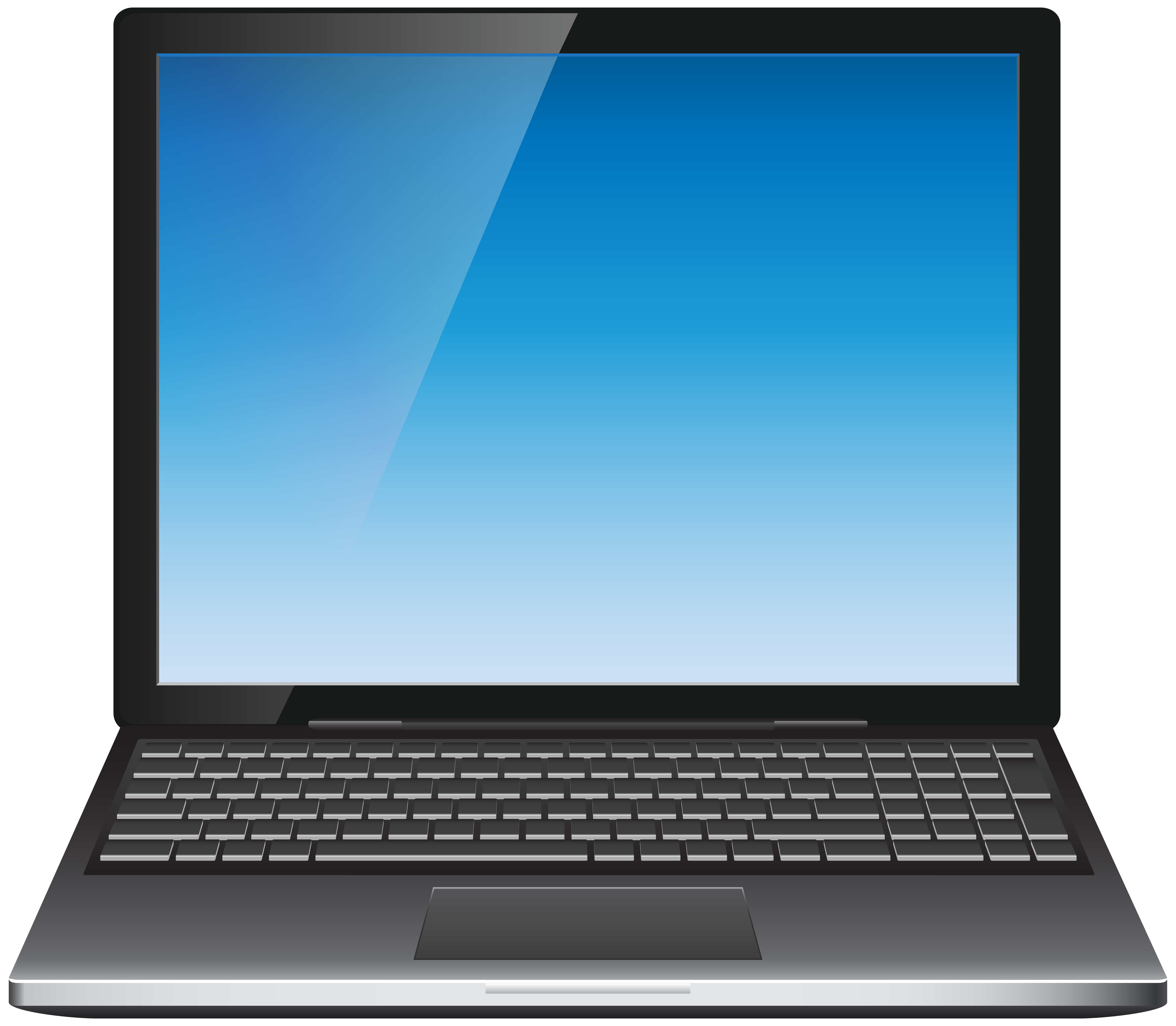 BÀI 2: THÔNG TIN TRONG MÔI TRƯỜNG SỐ
1.Thông tin trong môi trường số
a) Thông tin số
b) Thông tin số trong xã hội
Đa dạng, được thu thập nhanh, được lưu trữ với dung lượng lớn
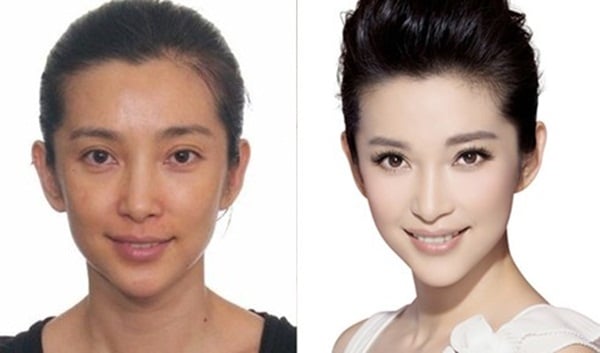 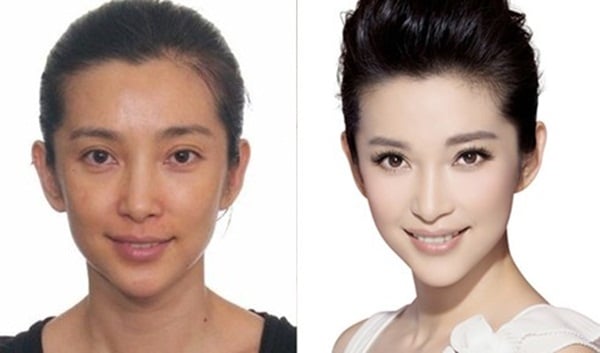 Có nhiều công cụ hỗ trợ tìm kiếm, truy cập, lưu trữ, xử lí và chia sẽ
Quyền tác giả của thông tin số được pháp luật bảo hộ
Thông tin số có mức độ tin cậy khác nhau
Thông tin số cần được quản lí, khai thác an toàn và có trách nhiệm
BÀI 2: THÔNG TIN TRONG MÔI TRƯỜNG SỐ
1.Thông tin trong môi trường số
a) Thông tin số
b) Thông tin số trong xã hội
Em hãy chọn phương án ghép đúng:
Thông tin số được nhiều tổ chức và cá nhân lưu trữ với dung lượng rất lớn,
A. được truy cập tự do và có độ tin cậy khác nhau.
B. được bảo hộ quyền tác giả và không đáng tin cậy.
C. được bảo hộ quyền tác giả và có độ tin cậy khác nhau.
D. được bảo hộ quyền tác giả và rất đáng tin cậy.
Đáp án: C
BÀI 2: THÔNG TIN TRONG MÔI TRƯỜNG SỐ
1.Thông tin trong môi trường số
2. Thông tin đáng tin cậy
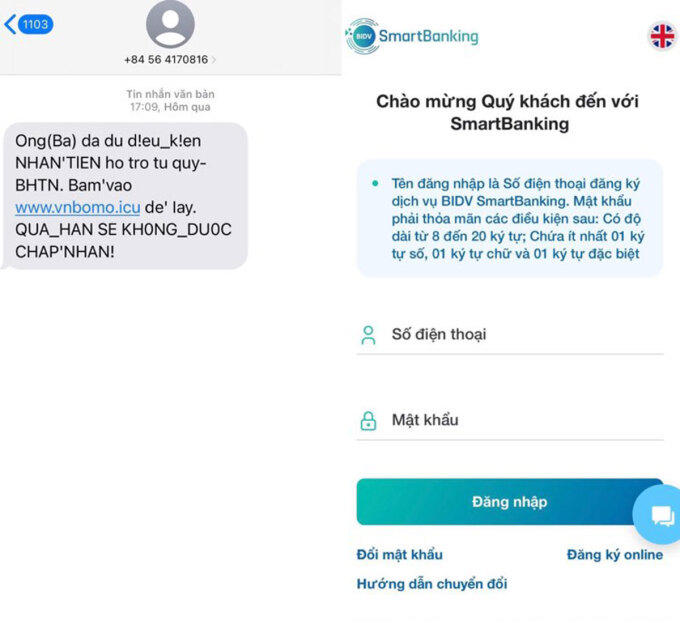 Thông tin không đáng tin cậy
Thông tin không trung thực, mang tính chất lừa dối
BÀI 2: THÔNG TIN TRONG MÔI TRƯỜNG SỐ
1.Thông tin trong môi trường số
2. Thông tin đáng tin cậy
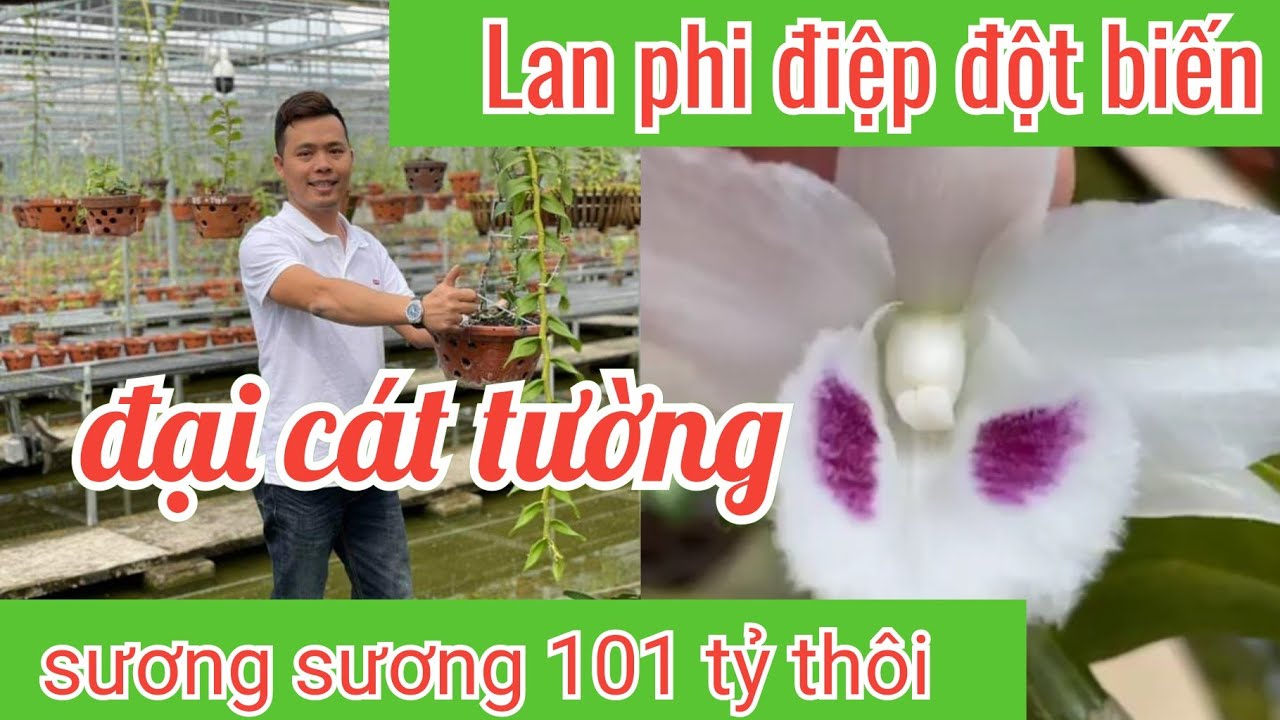 Thông tin không đáng tin cậy
Thông tin không trung thực, mang tính chất lừa dối
Thông tin đồn thổi, dẫn đến kết luận thiếu căn cứ
BÀI 2: THÔNG TIN TRONG MÔI TRƯỜNG SỐ
1.Thông tin trong môi trường số
2. Thông tin đáng tin cậy
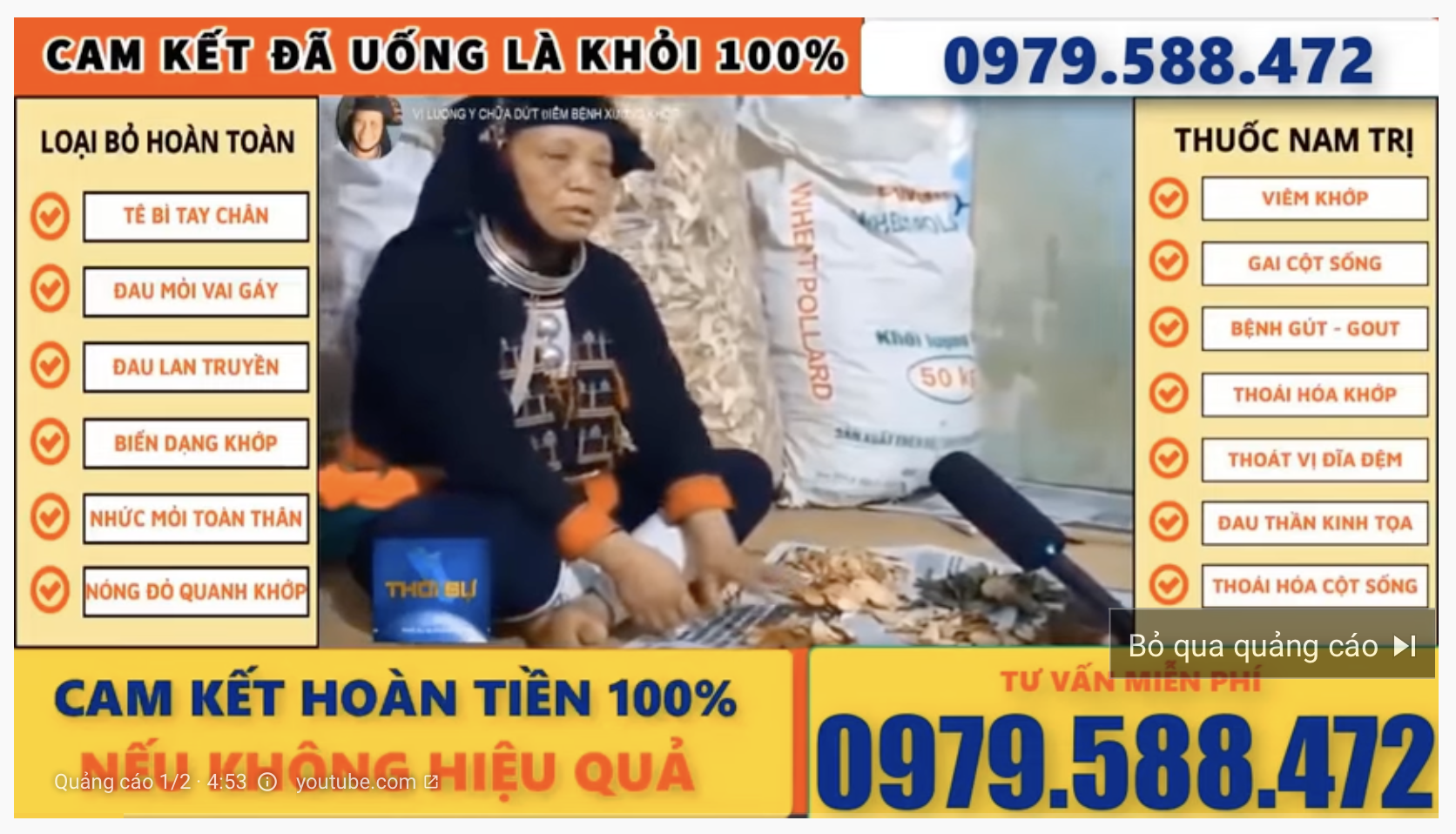 Thông tin không đáng tin cậy
Thông tin không trung thực, mang tính chất lừa dối
Thông tin đồn thổi, dẫn đến kết luận thiếu căn cứ
Thông tin thiếu kiểm chứng dẫn đễn quyết định sai lầm
Thông tin đáng tin cậy
Giúp đưa ra kết luận đúng, quyết định hành động đúng, giải quyết được các vấn đề
BÀI 2: THÔNG TIN TRONG MÔI TRƯỜNG SỐ
1.Thông tin trong môi trường số
2. Thông tin đáng tin cậy
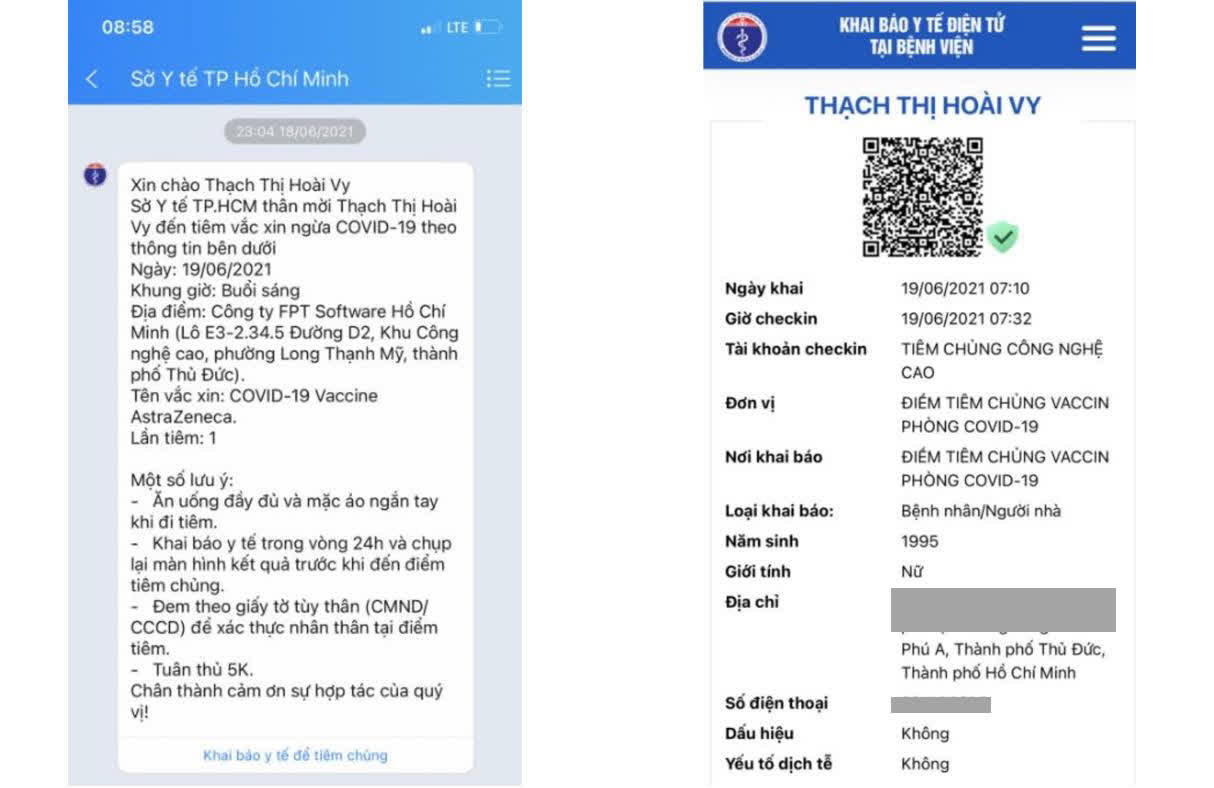 Thông tin không đáng tin cậy
Thông tin không trung thực, mang tính chất lừa dối
Thông tin đồn thổi, dẫn đến kết luận thiếu căn cứ
Thông tin thiếu kiểm chứng dẫn đễn quyết định sai lầm
Thông tin đáng tin cậy
Giúp đưa ra kết luận đúng, quyết định hành động đúng, giải quyết được các vấn đề
BÀI 2: THÔNG TIN TRONG MÔI TRƯỜNG SỐ
1.Thông tin trong môi trường số
2. Thông tin đáng tin cậy
Bản tin của Đài truyền hình Việt Nam VTV ngày 11/1/2022:
Cách xác định thông tin có đáng tin cậy hay không
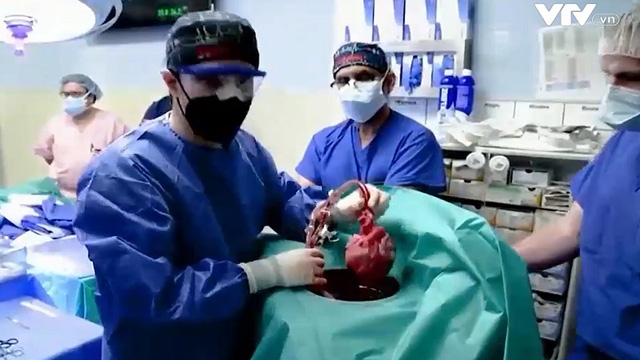 Xác định nguồn thông tin
Các bác sĩ tại Trung Tâm Y tế Đại học Maryland, Mỹ vừa thực hiện thành công ca cấy ghép tim lợn cho người đầu tiên vào ngày 7/1/2022. Bệnh nhân là ông David Bennett 57 tuổi, ở Maryland, Mỹ hiện trong tình trạng sức khỏe tốt sau 3 ngày phẫu thuật cấy ghép.
BÀI 2: THÔNG TIN TRONG MÔI TRƯỜNG SỐ
1.Thông tin trong môi trường số
Bản tin của Đài truyền hình Việt Nam VTV ngày 11/1/2022:
2. Thông tin đáng tin cậy
Cách xác định thông tin có đáng tin cậy hay không
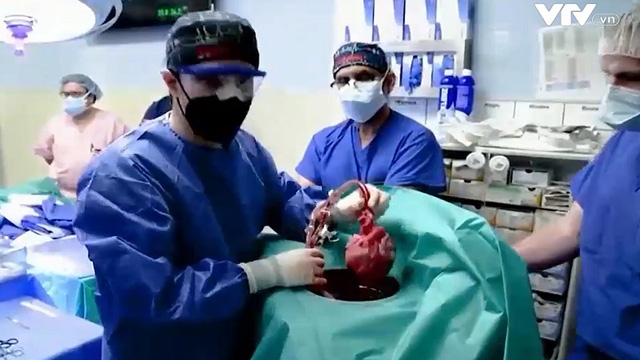 Xác định nguồn thông tin
Phân biệt ý kiến và sự kiện
Các bác sĩ tại Trung Tâm Y tế Đại học Maryland, Mỹ vừa thực hiện thành công ca cấy ghép tim lợn cho người đầu tiên vào ngày 7/1/2022. Bệnh nhân là ông David Bennett 57 tuổi, ở Maryland, Mỹ hiện trong tình trạng sức khỏe tốt sau 3 ngày phẫu thuật cấy ghép.
Tất cả nội tạng động vật (tim, gan, phổi…) đều có thể được cấy ghép vào cơ thể người.
Ý kiến
Sự kiện
BÀI 2: THÔNG TIN TRONG MÔI TRƯỜNG SỐ
1.Thông tin trong môi trường số
Bản tin của Đài truyền hình Việt Nam VTV ngày 11/1/2022:
2. Thông tin đáng tin cậy
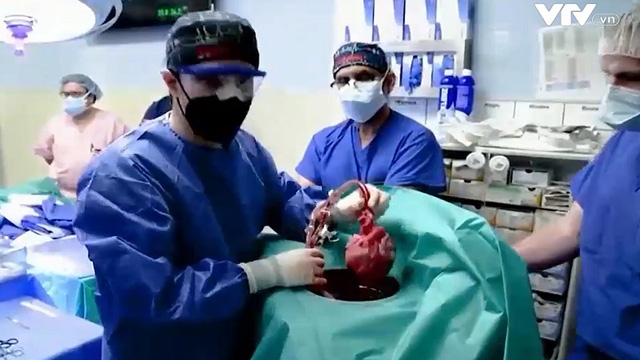 Cách xác định thông tin có đáng tin cậy hay không
Xác định nguồn thông tin
Phân biệt ý kiến và sự kiện
Các bác sĩ tại Trung Tâm Y tế Đại học Maryland, Mỹ vừa thực hiện thành công ca cấy ghép tim lợn cho người đầu tiên vào ngày 7/1/2022. Bệnh nhân là ông David Bennett 57 tuổi, ở Maryland, Mỹ hiện trong tình trạng sức khỏe tốt sau 3 ngày phẫu thuật cấy ghép.
Kiểm tra chứng cứ của kết luận
BÀI 2: THÔNG TIN TRONG MÔI TRƯỜNG SỐ
1.Thông tin trong môi trường số
2. Thông tin đáng tin cậy
Bản tin của Đài truyền hình Việt Nam VTV ngày 11/1/2022:
Cách xác định thông tin có đáng tin cậy hay không
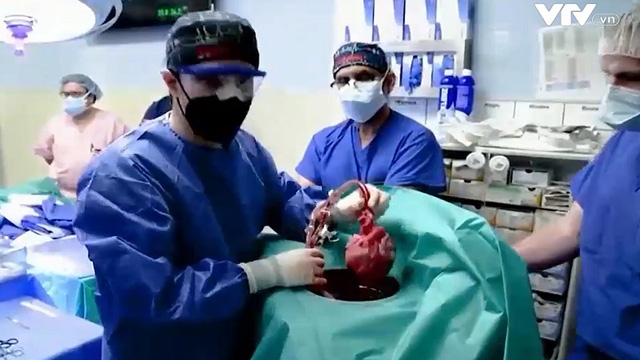 Xác định nguồn thông tin
Phân biệt ý kiến và sự kiện
Kiểm tra chứng cứ của kết luận
Các bác sĩ tại Trung Tâm Y tế Đại học Maryland, Mỹ vừa thực hiện thành công ca cấy ghép tim lợn cho người đầu tiên vào ngày 7/1/2022. Bệnh nhân là ông David Bennett 57 tuổi, ở Maryland, Mỹ hiện trong tình trạng sức khỏe tốt sau 3 ngày phẫu thuật cấy ghép.
Đánh giá tính thời sự của thông tin
Luyện tập
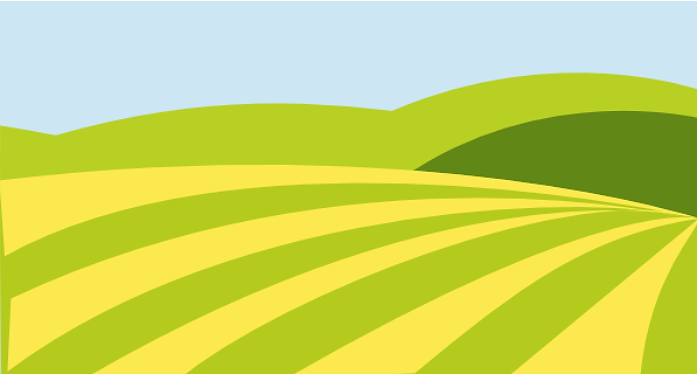 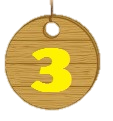 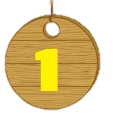 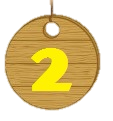 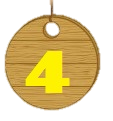 Con số may mắn
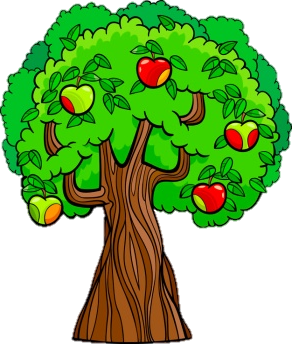 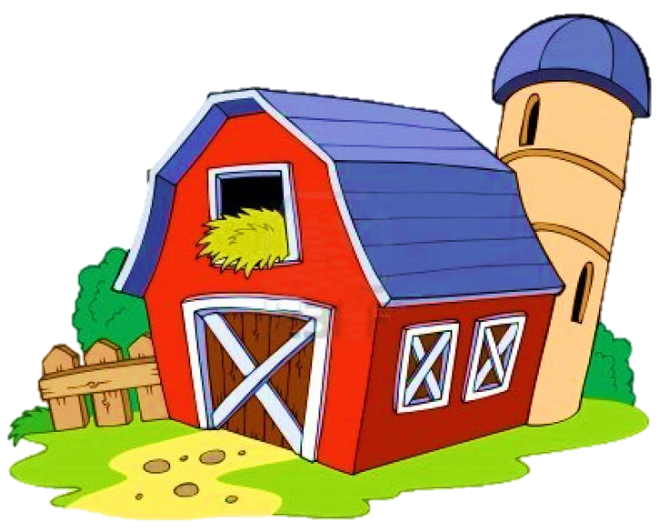 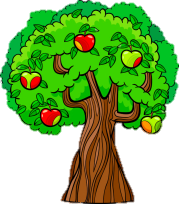 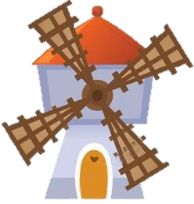 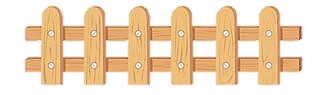 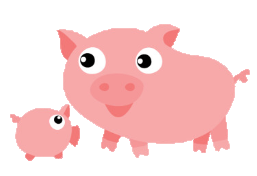 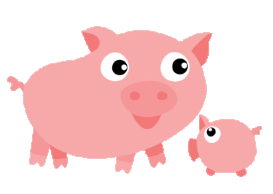 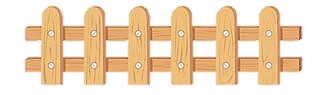 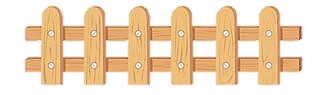 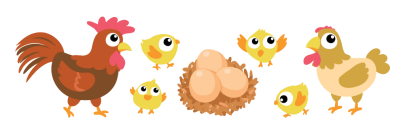 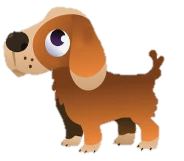 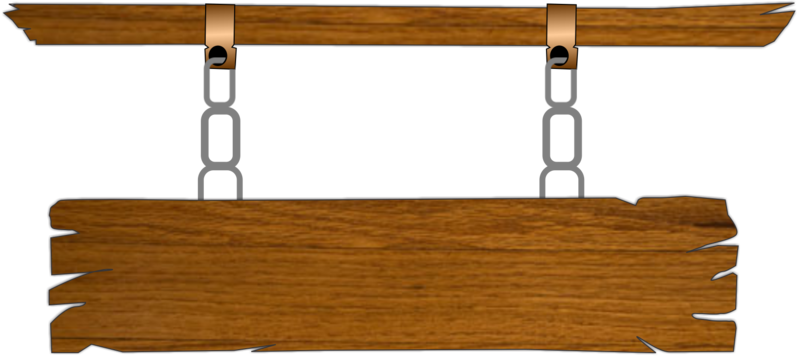 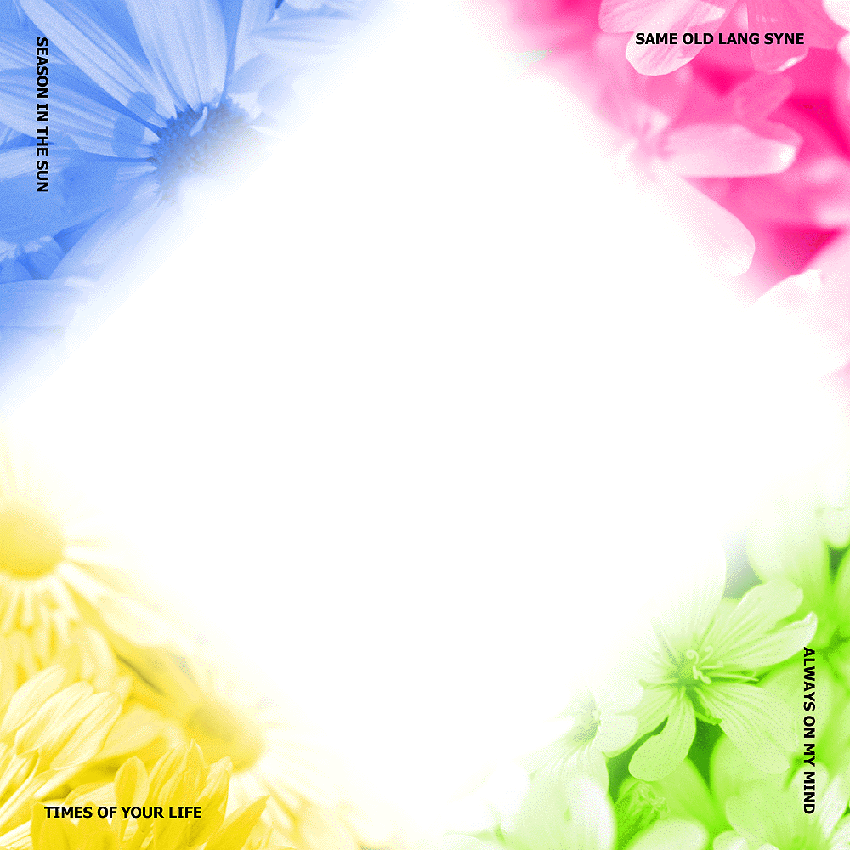 Caâu 1
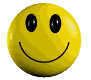 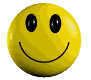 1. Em hãy kể tên ba ứng dụng thu thập nhiều thông tin từ người sử dụng và cho biết:
a) Tổ chức, cá nhân nào sở hữu các ứng dụng đó?
b) Mỗi ứng dụng thu thập dạng thông tin nào?
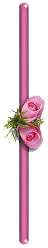 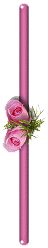 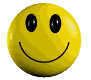 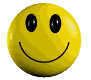 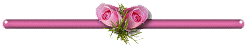 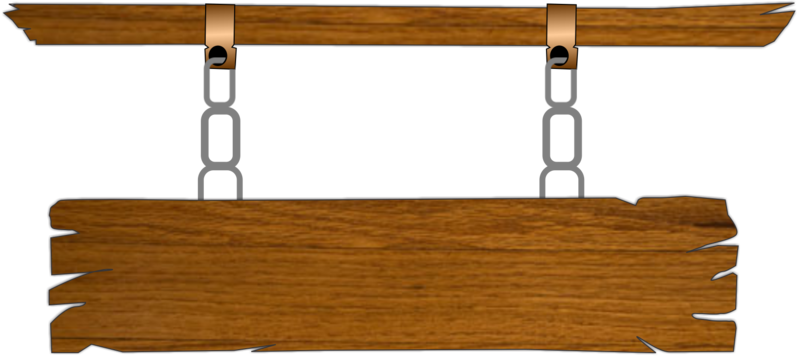 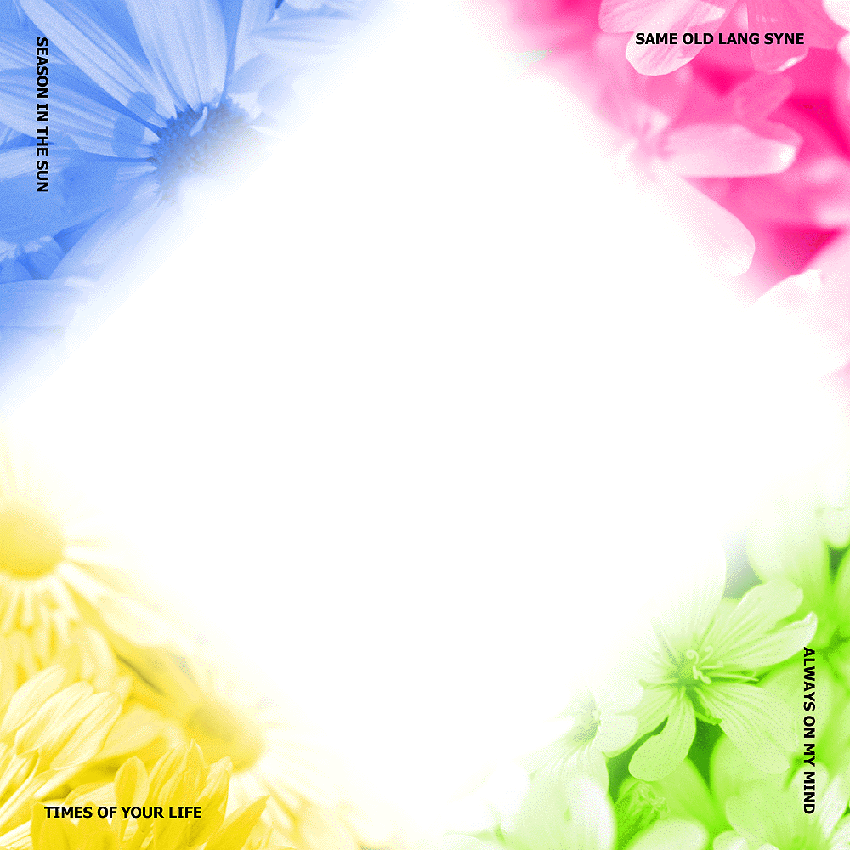 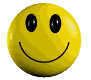 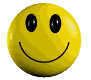 Caâu 2
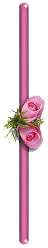 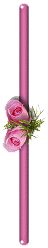 Chúc mừng bạn đã may mắn nhận được một phần quà. Bạn hãy chia quà của mình cho tất cả các bạn khác nữa nhé.
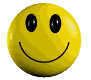 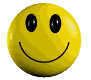 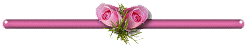 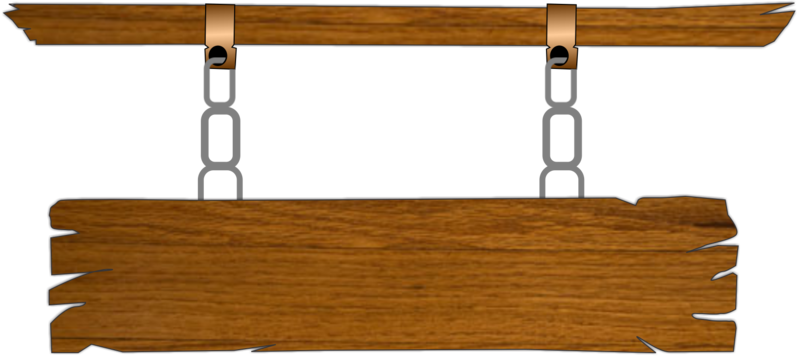 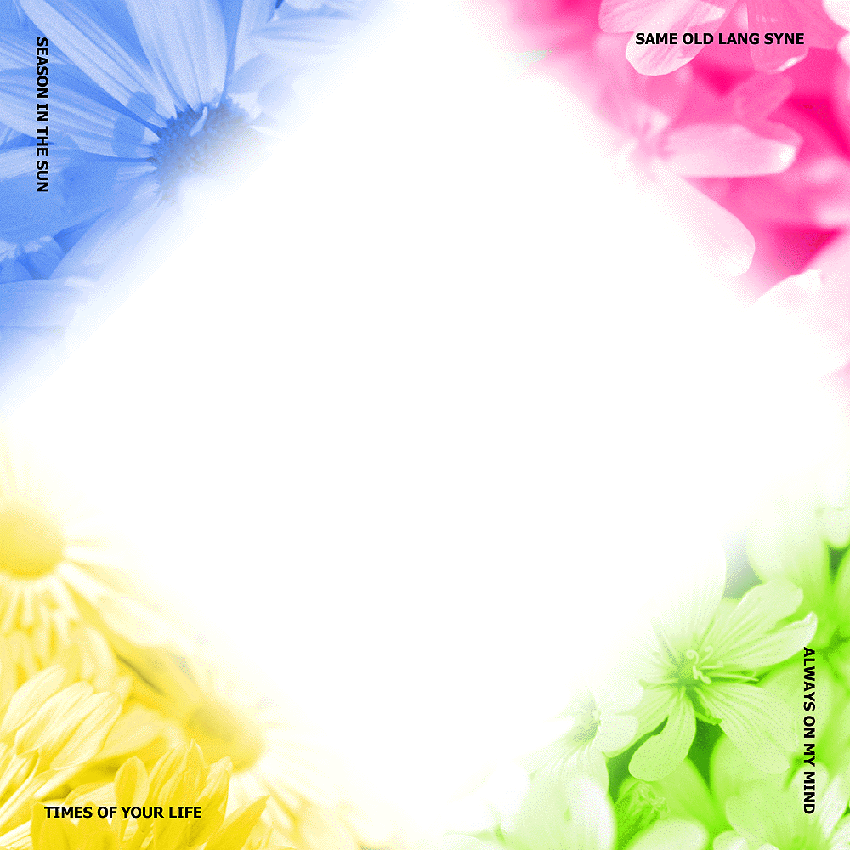 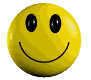 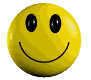 Caâu 3
2. Em hãy đánh giá độ tin cậy của thông tin được cung cấp từ ba ứng dụng ở Facebook, Yuotube, Zalo.
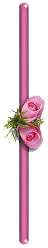 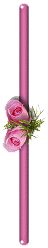 Các ứng dụng Facebook, Youtube, Zalo chỉ cung cấp môi trường để cập nhật, lưu trữ, lan truyền thông tin theo chủ quan của người dùng và không có trách nhiệm kiểm chứng các thông tin đó nên độ tin cậy của thông tin rất khác nhau, phụ thuộc vào nguồn thông tin và mục đích lan truyền thông tin.
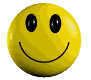 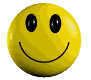 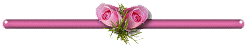 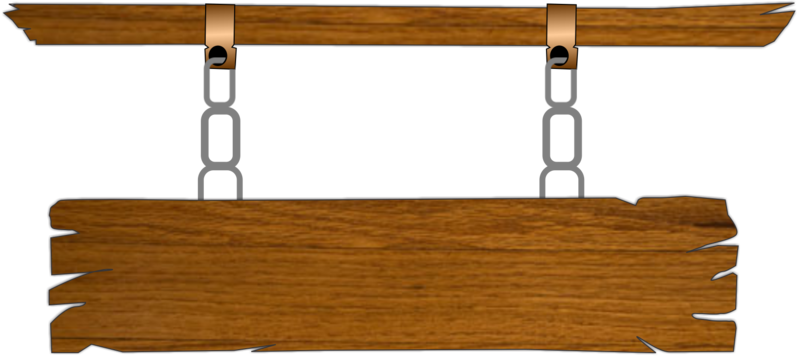 Caâu 4
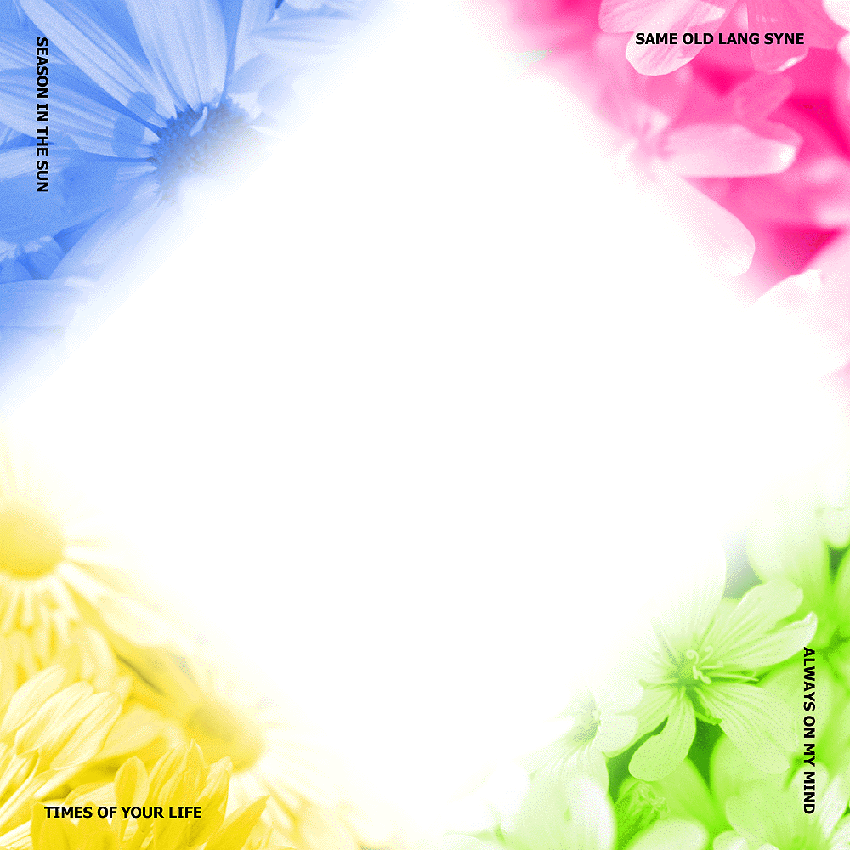 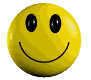 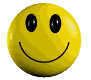 Theo em các thông tin tìm được trong môi trường số có đáng tin cậy không?
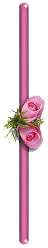 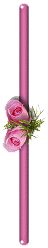 Tất cả thông tin là đáng tin cậy.
B. Chỉ tin cậy khi chúng ta chọn nguồn thông tin đáng tin cậy và có sự kiểm chứng.
C. Tất cả không đáng tin cậy.
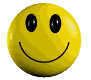 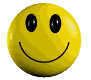 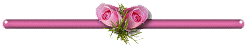 Vận dụng
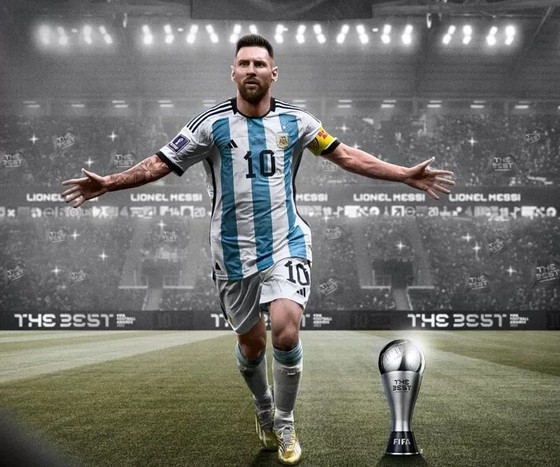 Vận dụng
Nguồn tin được lấy từ trang Wikipedia, một trang bách khoa toàn thư nổi tiếng nên tin này có độ tin cậy cao.
Được coi là một trong những cầu thủ xuất sắc nhất thế giới và là một trong những cầu thủ vĩ đại nhất mọi thời đại, Messi giữ kỷ lục 6 lần giành Quả bóng vàng, 6 lần giành Chiếc giày vàng châu Âu và vào năm 2020 được xếp vào Đội hình trong mơ của Quả bóng vàng. Anh đã cống hiến toàn bộ sự nghiệp của mình cho Barcelona, tại đây anh đã giành được kỷ lục 34 danh hiệu cấp câu lạc bộ, bao gồm 10 chức vô địch La Liga, 7 Copa del Rey và 4 UEFA Champions League. Anh đã ghi hơn 750 bàn thắng trong sự nghiệp cho câu lạc bộ và đội tuyển quốc gia, là cầu thủ có nhiều bàn thắng nhất từ trước đến nay cho một câu lạc bộ.
2. Em hãy phân tích mức độ tin cậy của nguồn tin tìm được ở Câu 1 và trình bày một bài giới thiệu về đội bóng, cầu thủ hoặc nhân vật đó.
Vận dụng
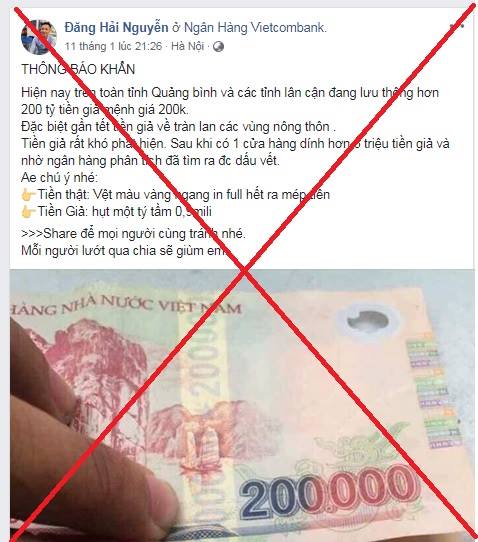 3. Em hãy kể một ví dụ về tin đồn (trong cuộc sống hoặc trên mạng) và cho biết:
a) Tin đồn đó xuất hiện từ sự việc nào?
b) Tác hại của tin đồn đó là gì?
a) Tin đồn xuất hiện từ việc người dân có nhu cầu đổi tiền mới để tiêu xài và lì xì dịp Tết
b) Tác hại của tin đồn: gây hoang mang, lo lắng trong nhân dân, ảnh hưởng đến việc giao dịch tiền mặt trong mua bán hàng hóa
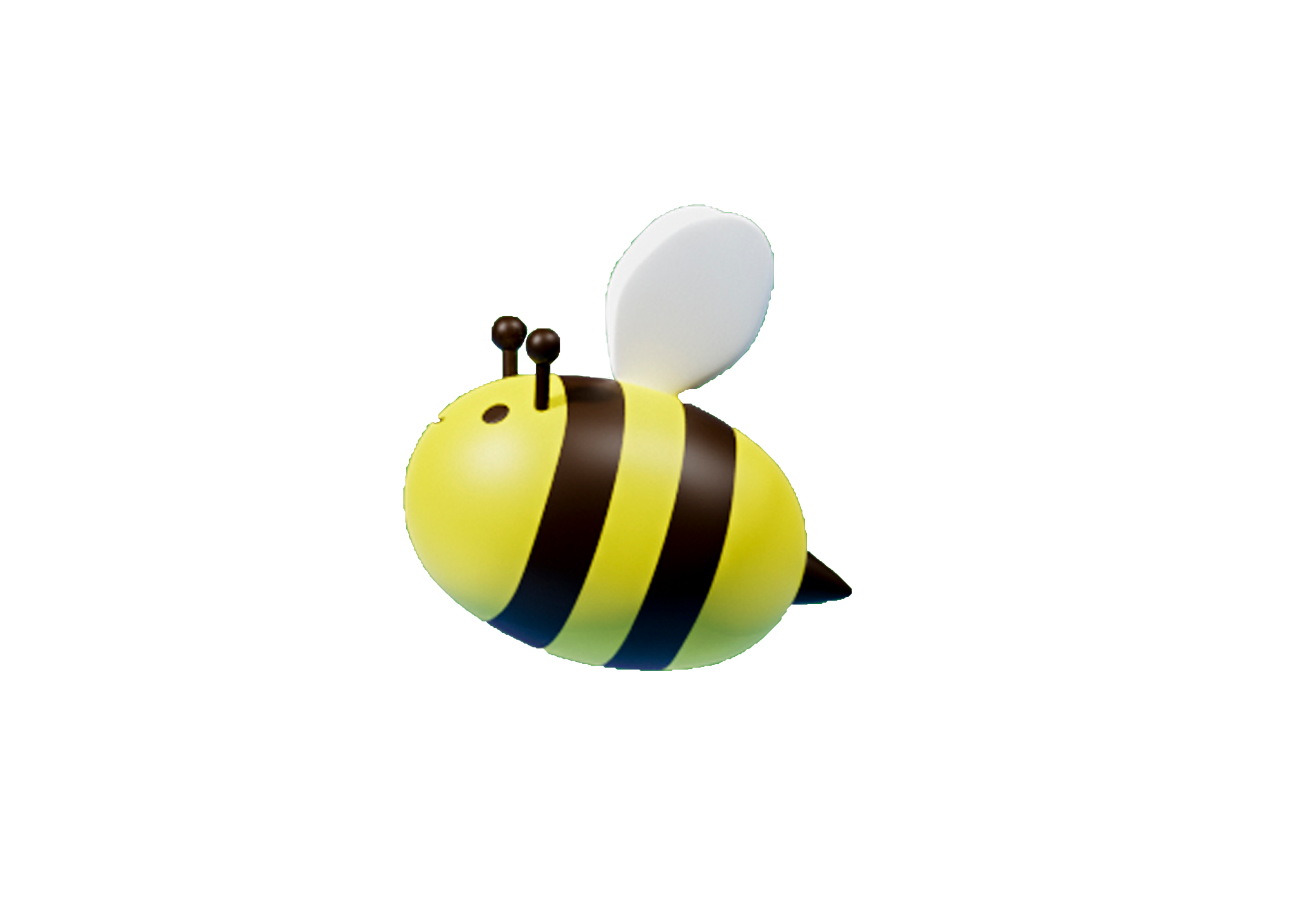